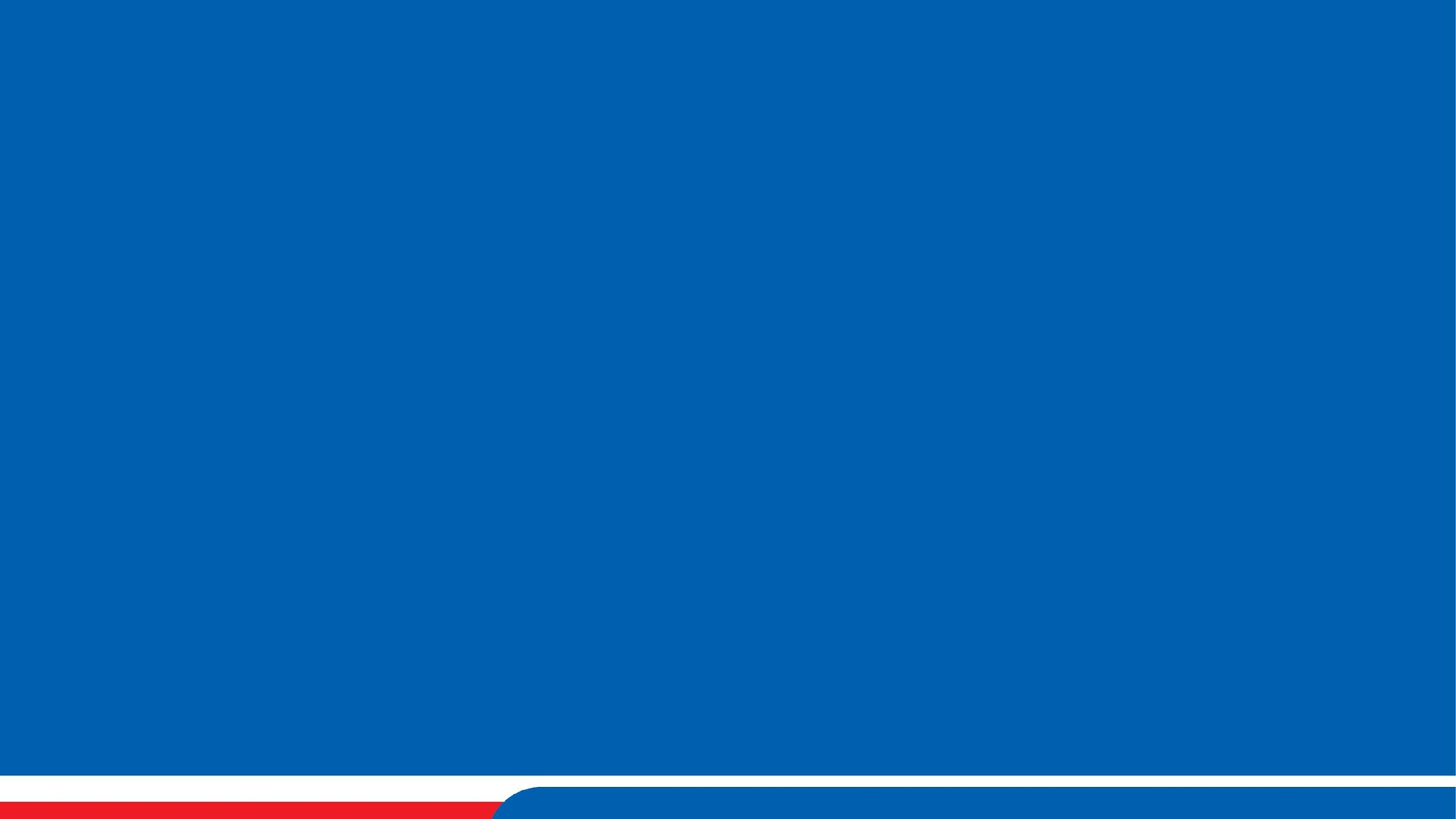 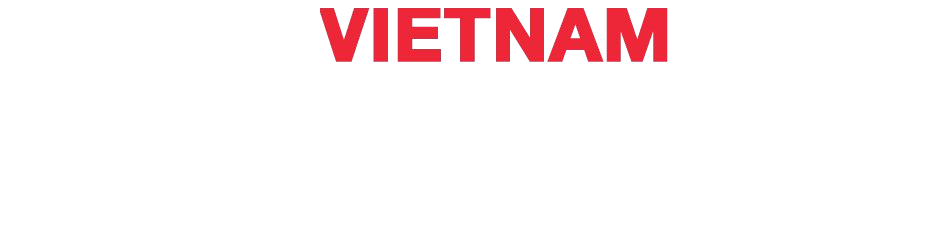 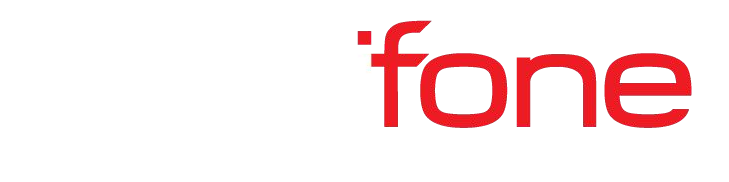 HỆ THỐNG TRUY XUẤT NGUỒN GỐC SẢN PHẨM  mTRACE
TRUY XUẤT NGUỒN GỐC (TXNG) LÀ GÌ?
01
Tác động như thế nào đến doanh nghiệp?
Nhu cầu của người tiêu dùng về minh bạch thông tin
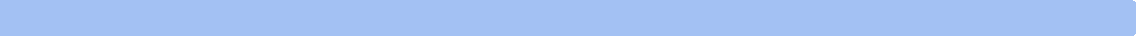 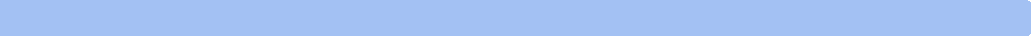 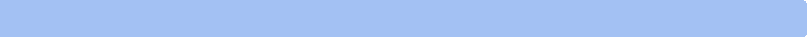 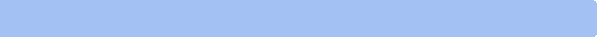 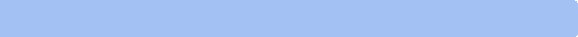 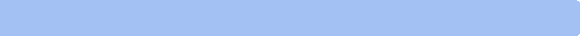 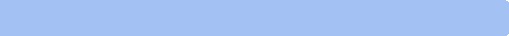 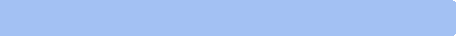 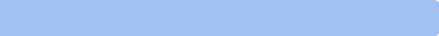 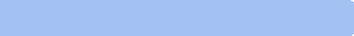 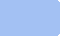 * Theo Food Marketing Institute (FMI) & Label Insight, “The Transparency Imperative – Product Labelling from the Consumer Perspective”
May 15-22, 2018 by 2,022 respondents (U.S.)
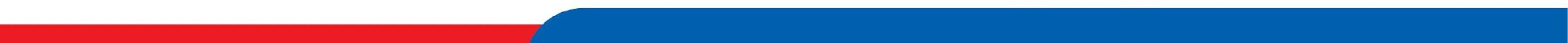 Nhu cầu gia tăng giá trị & Bảo vệ thương hiệu sản phẩm
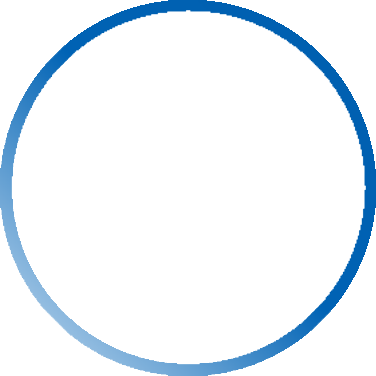 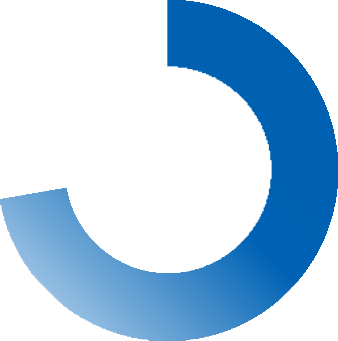 71% người tiêu dùng sẵn lòng trả thêm 37% giá thành  cho sản phẩm truy xuất nguồn gốc và thông tin minh bạch*
71%
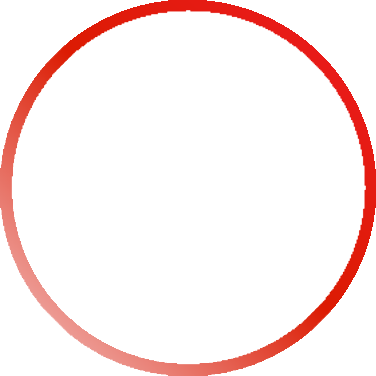 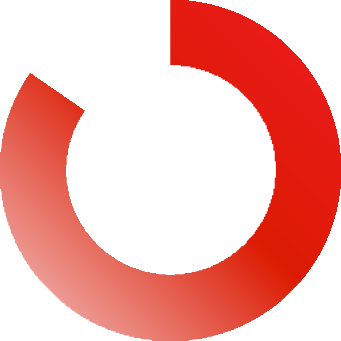 79% người tiêu dùng cho rằng việc cung cấp thông tin nguồn  gốc, xuất xứ có thể xác thực được đóng vai trò quan trọng đối
với thương hiệu**
79%
*, ** Theo IBM Study: Purpose and Provenance Drive Bigger Proﬁts for Consumer Goods In 2020
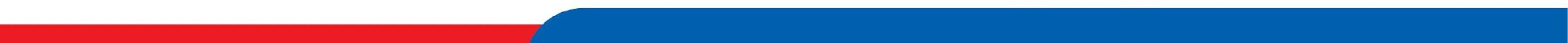 Yêu cầu TXNG để tham gia các FTAs được miễn thuế xuất khẩu
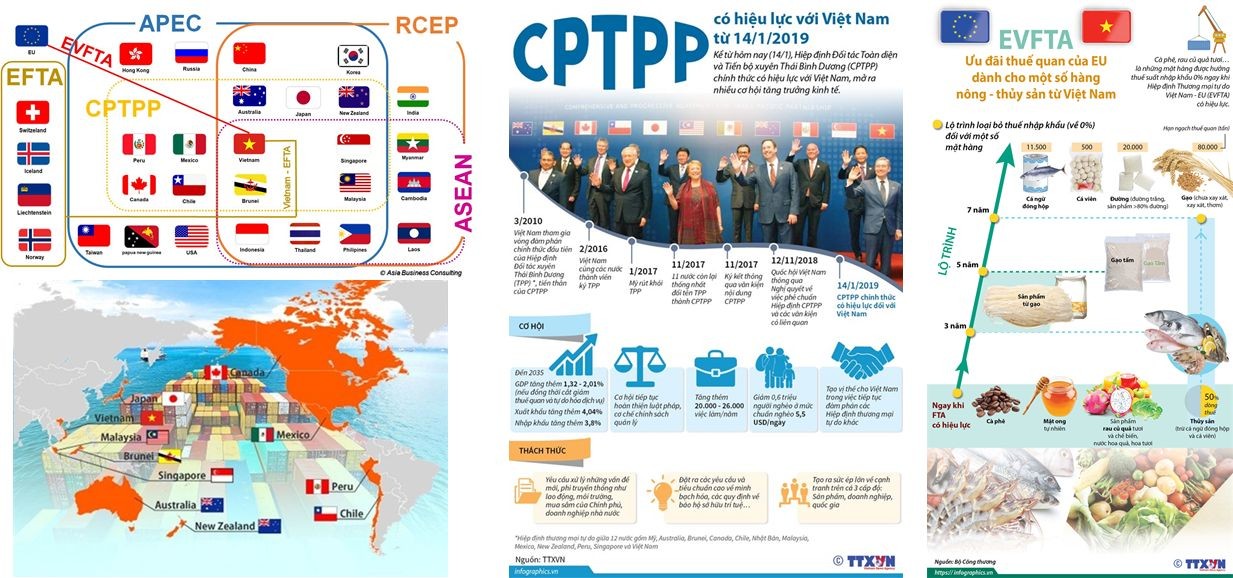 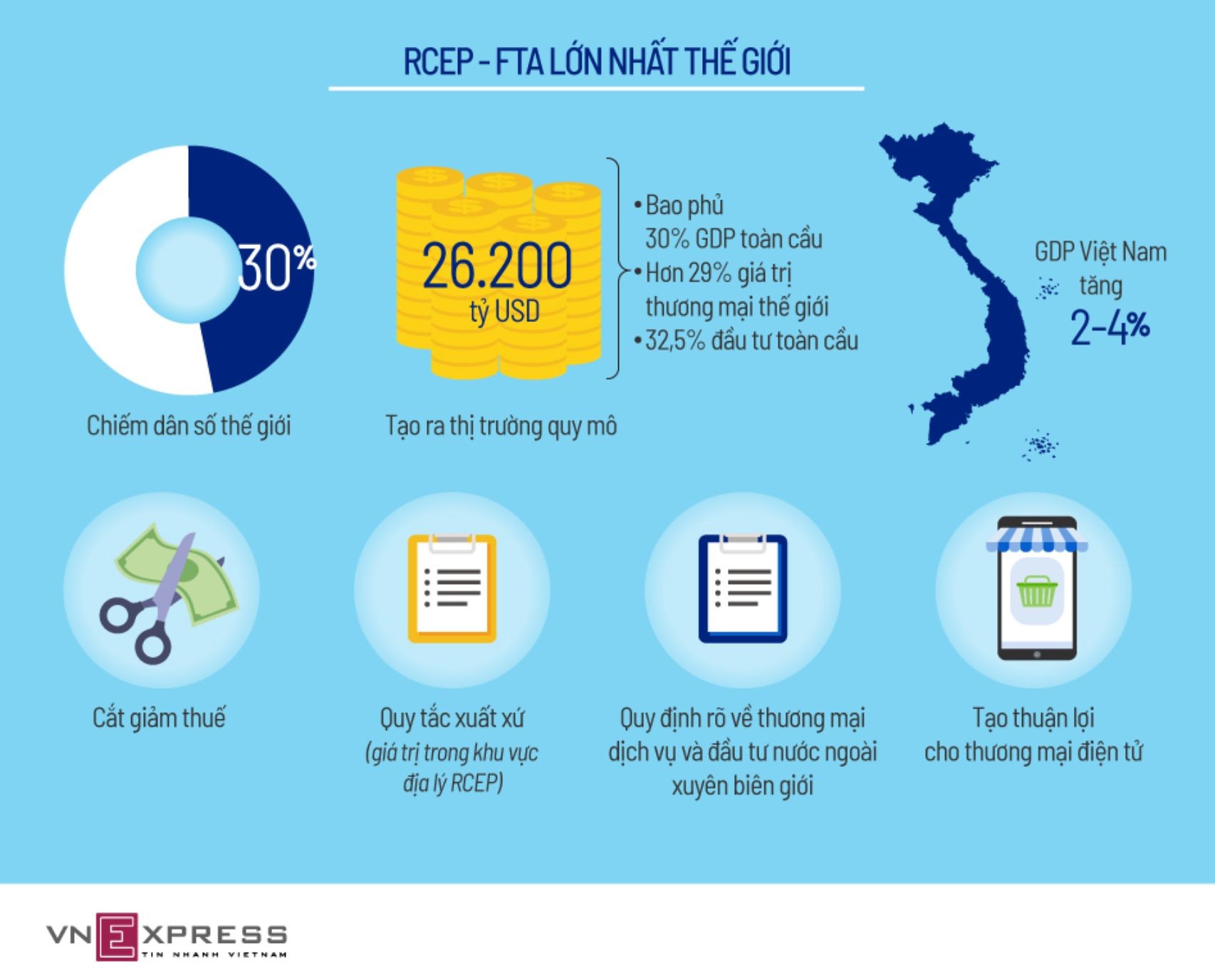 Yêu cầu Pháp Lý  Trong Nước về  TXNG &
Ứng dụng Nông  nghiệp Công  Nghệ Cao
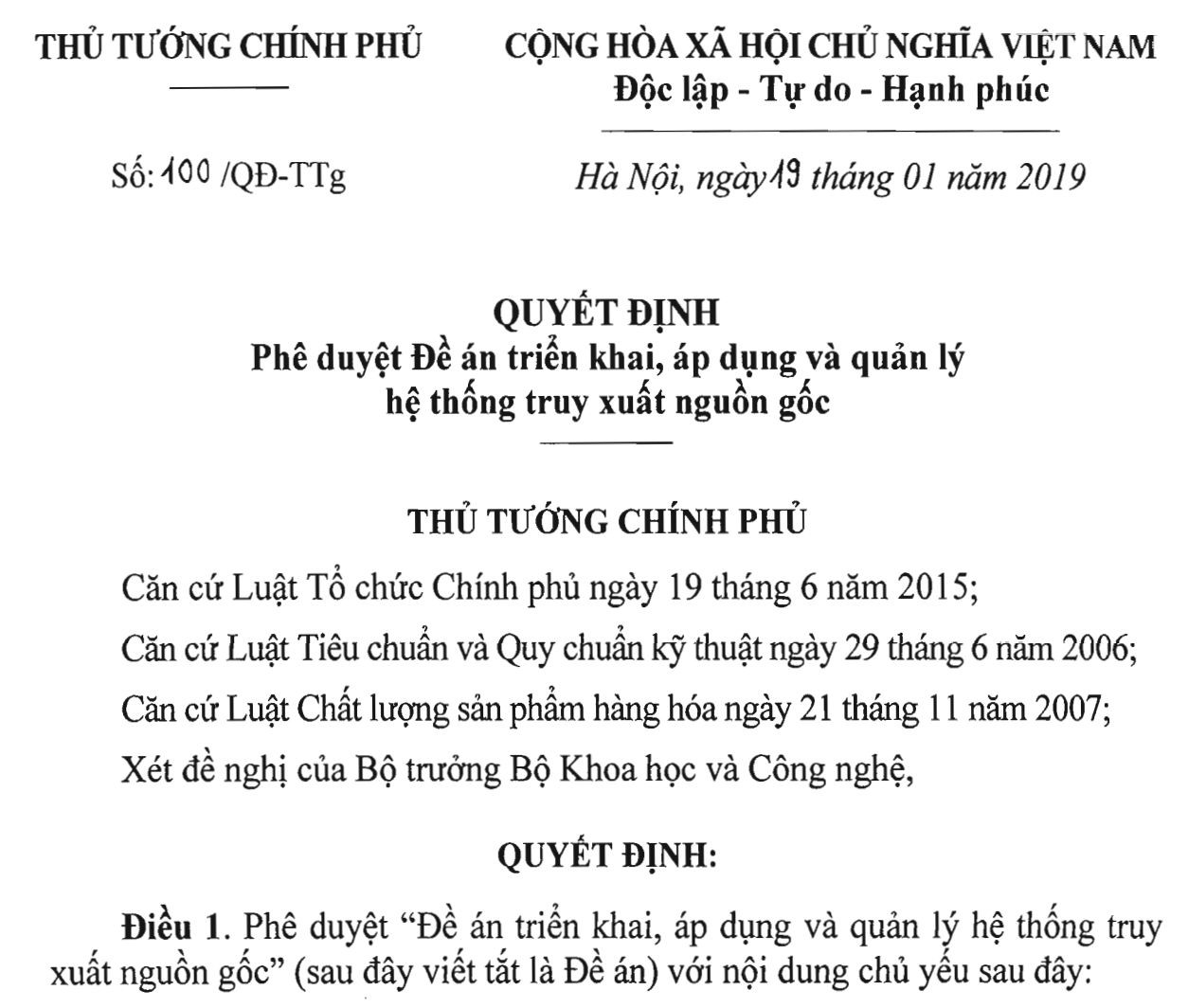 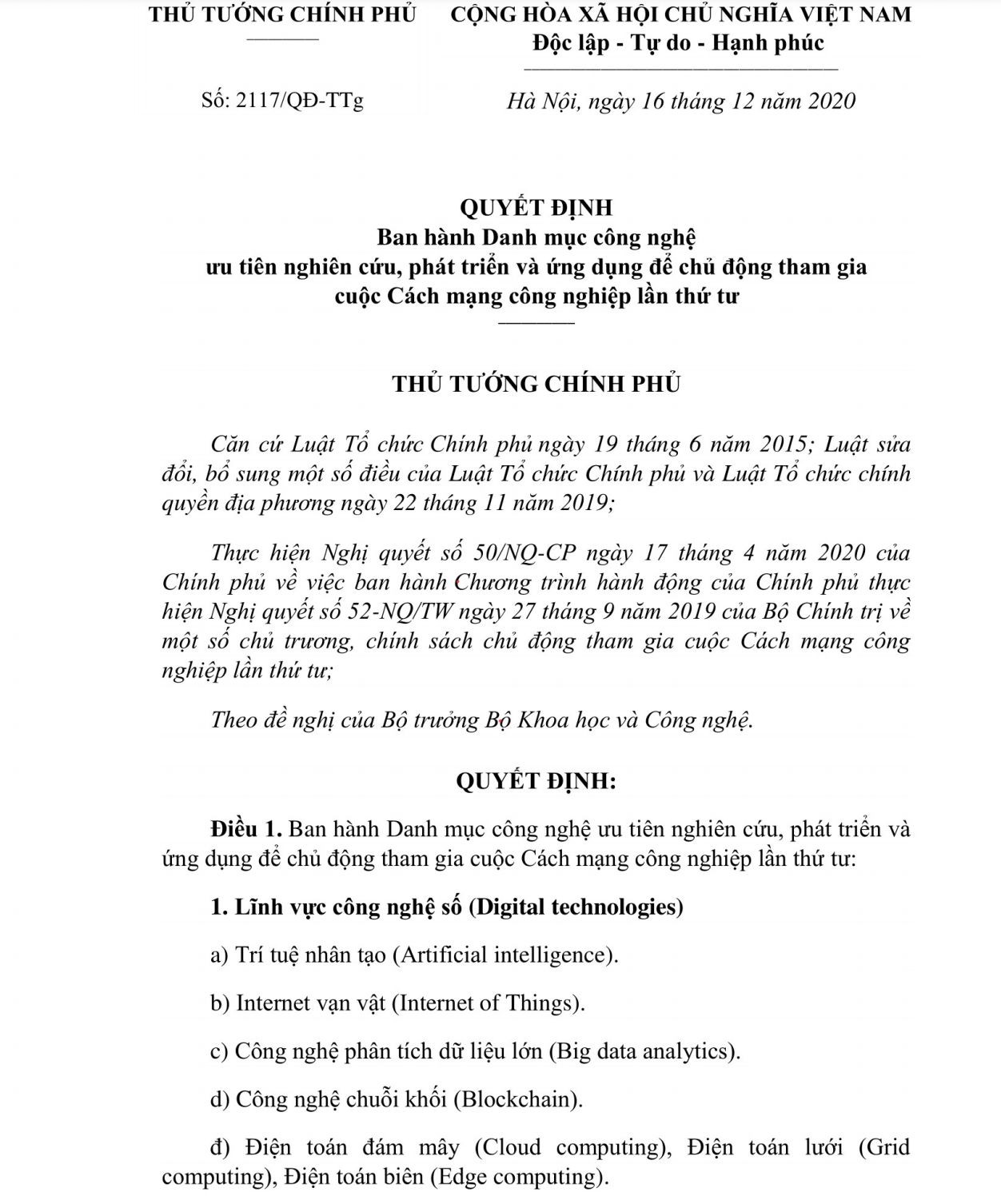 ……………………………………………………
……………...
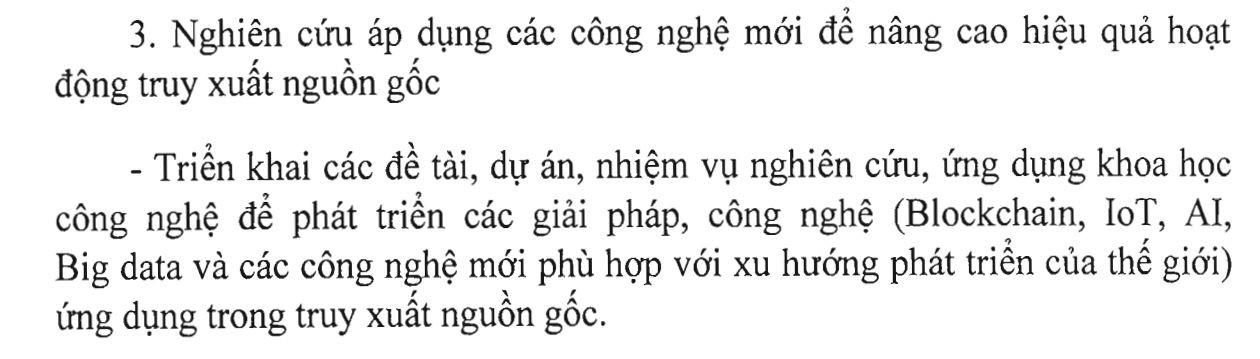 Made-In-Vietnam
……………………………………………………
……………...
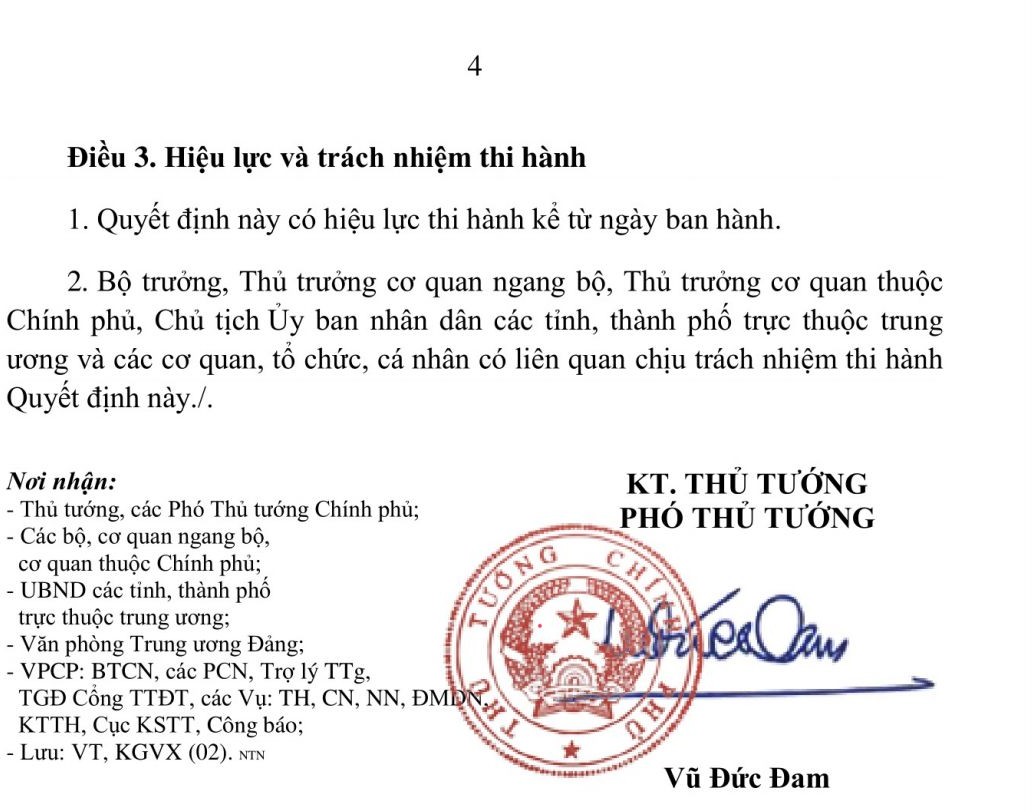 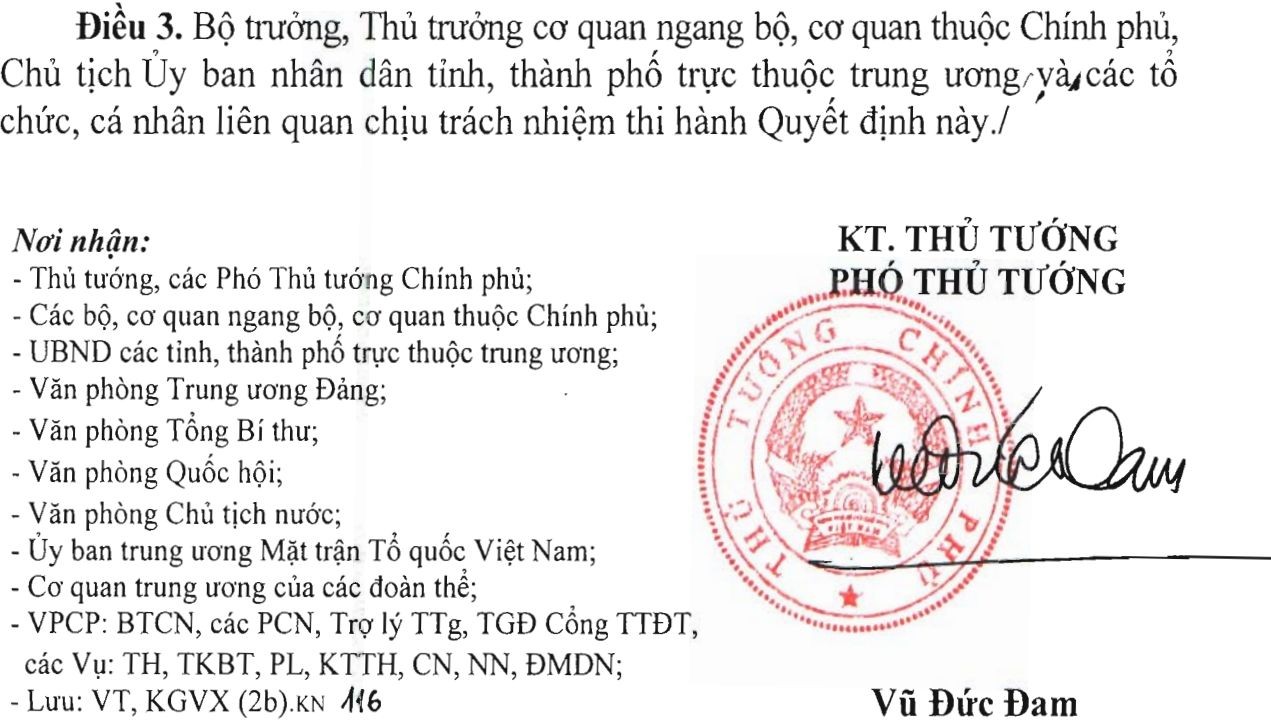 GIỚI THIỆU VỀ MTRACE
02
Hệ thống truy xuất nguồn gốc sản phẩm Blockchain
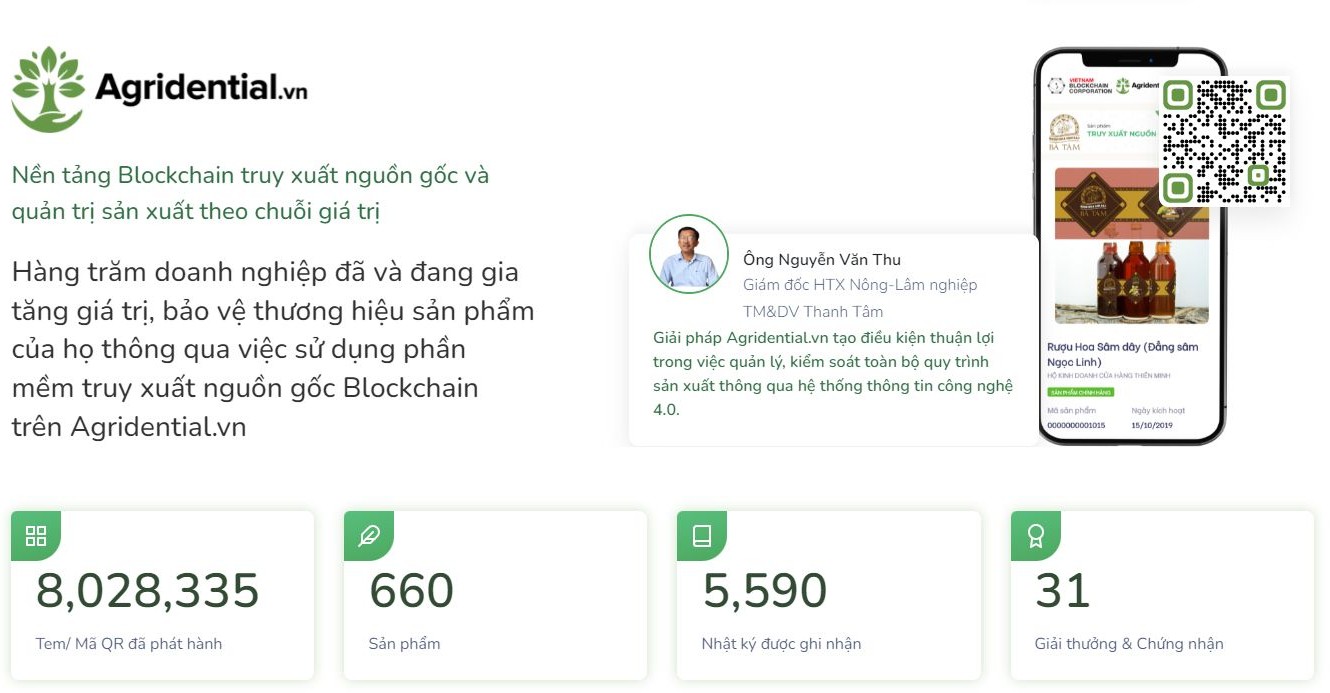 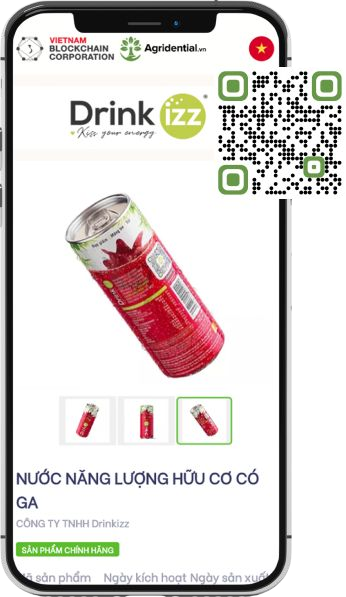 mTrace
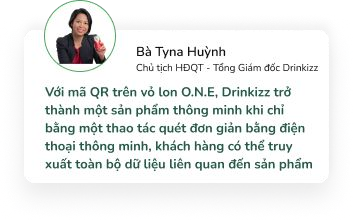 Tại sao truy xuất nguồn gốc với mTrace?
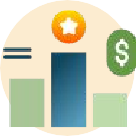 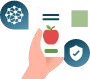 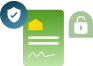 Bảo vệ thương hiệu
Giúp người tiêu dùng phân biệt với  hàng giả, hàng kém chất lượng,  qua đó bảo vệ thương hiệu của sản  phẩm
Tăng giá trị sản phẩm
Kênh giao tiếp giúp doanh nghiệp  chứng minh chất lượng của sản  phẩm tương xứng với giá thành bán  ra
Xác thực bằng Blockchain
Công nghệ Blockchain 4.0 đảm bảo  thông tin khi quét tem không thể  làm giả, kể cả nhà cung cấp phần  mềm
“ Công nghệ Blockchain giúp bảo vệ thông tin của tem truy xuất, khiến cho thông tin trở nên minh  bạch, có tính trách nhiệm và phát hiện nhanh chóng các thông tin giả mạo, không chính xác ”
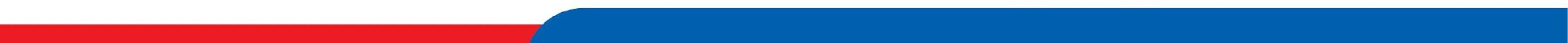 Chứng nhận và Giải thưởng uy tín
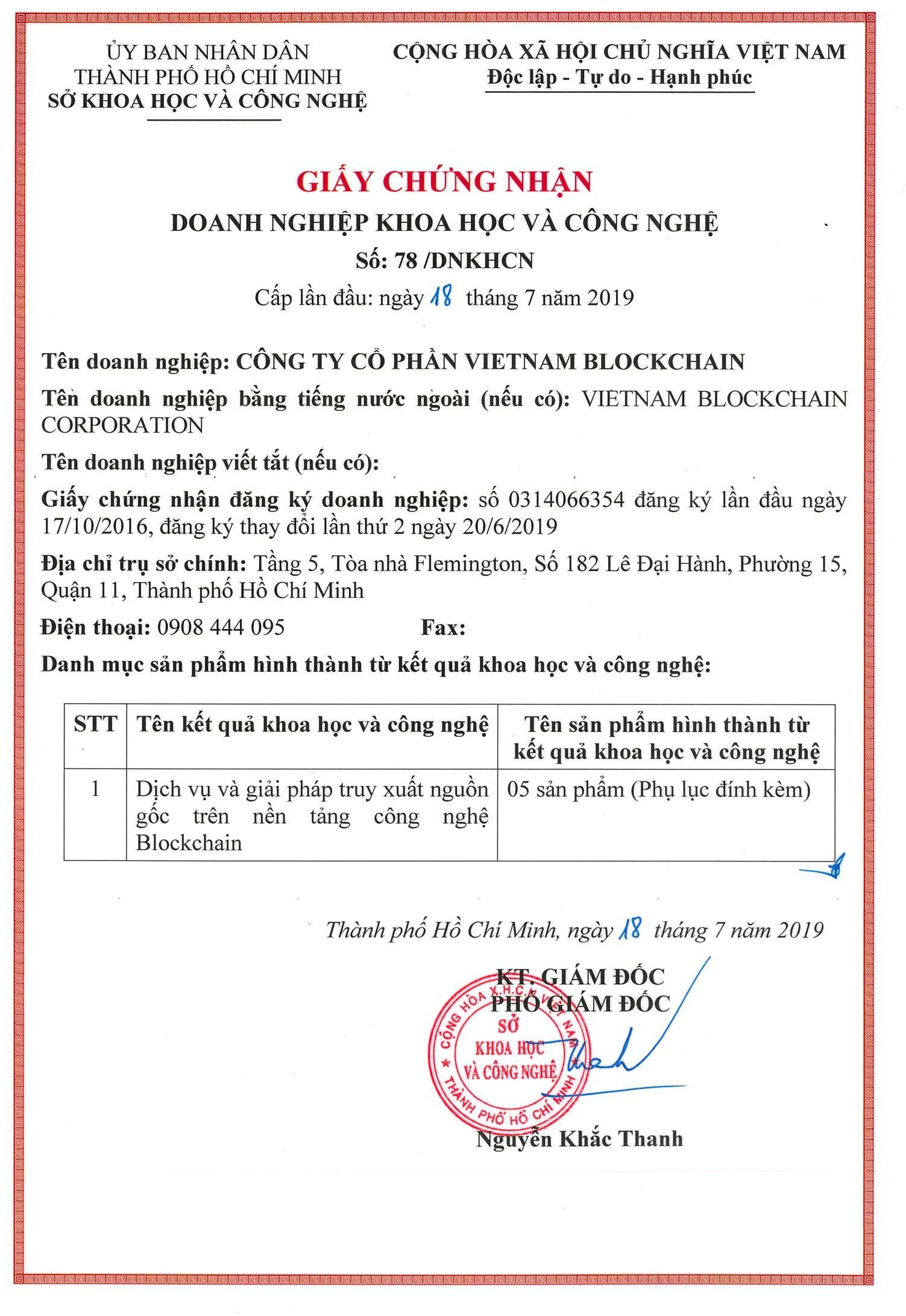 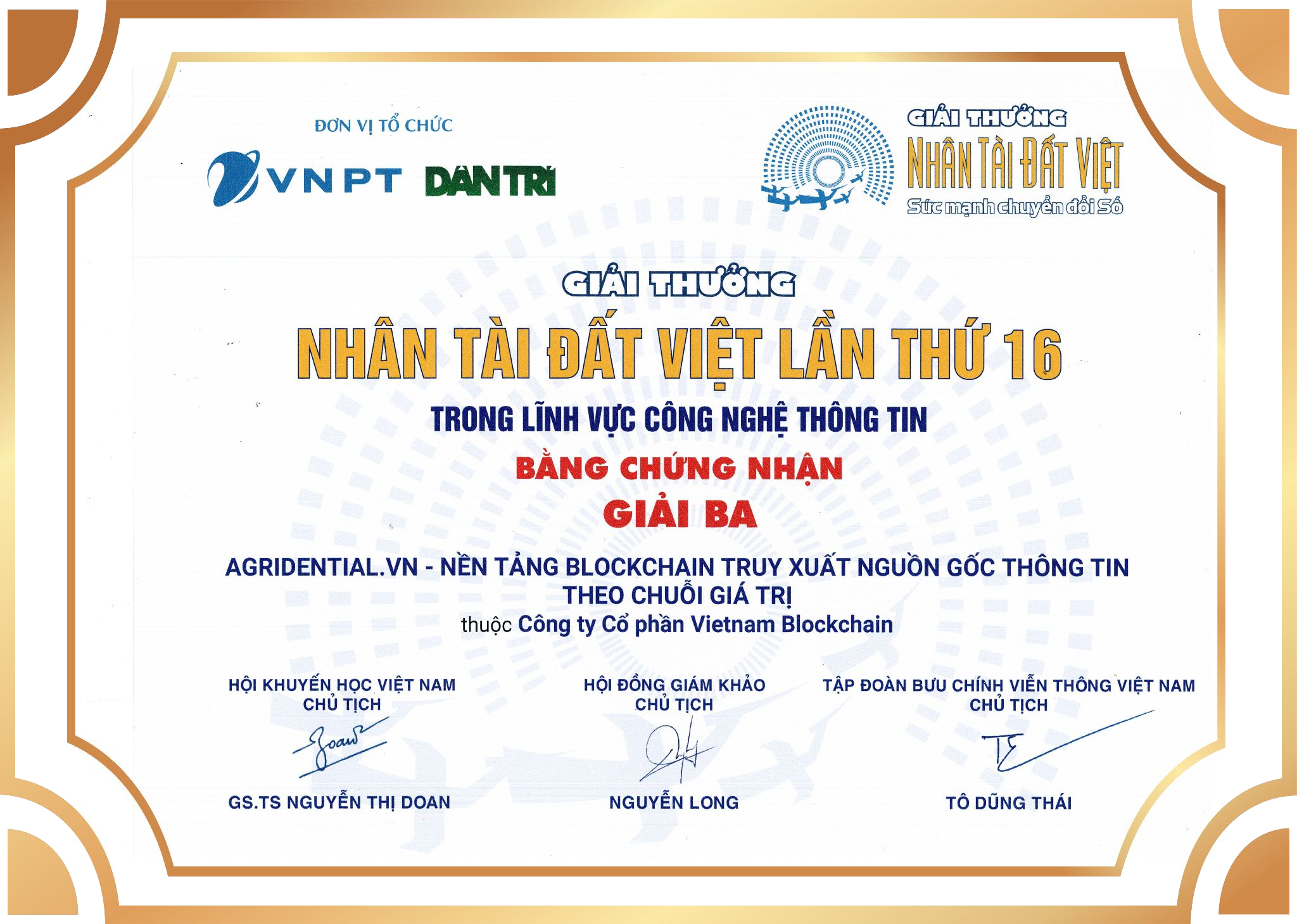 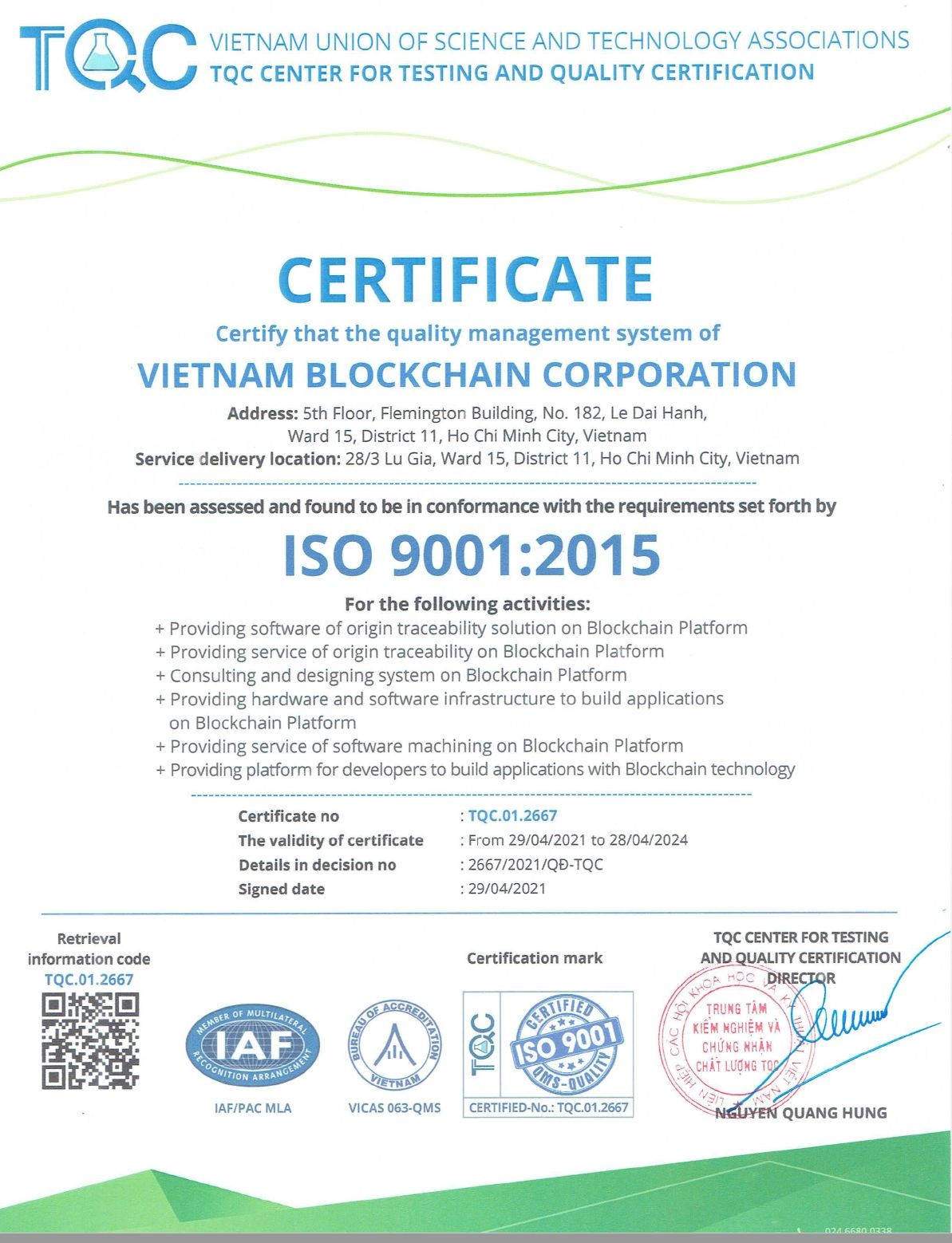 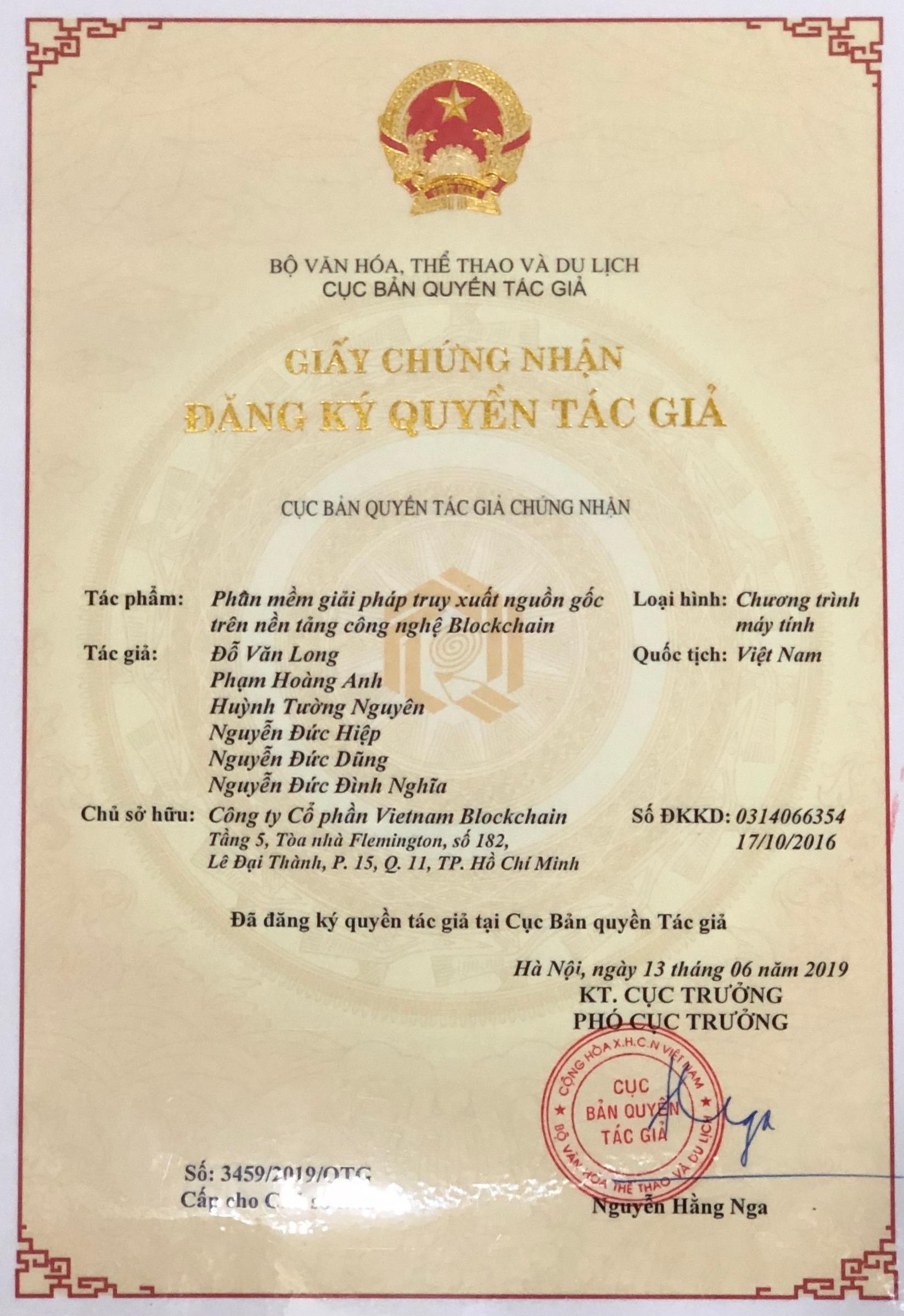 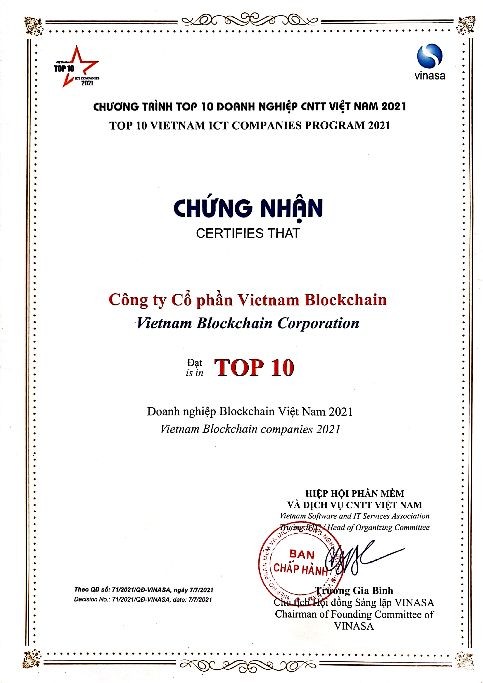 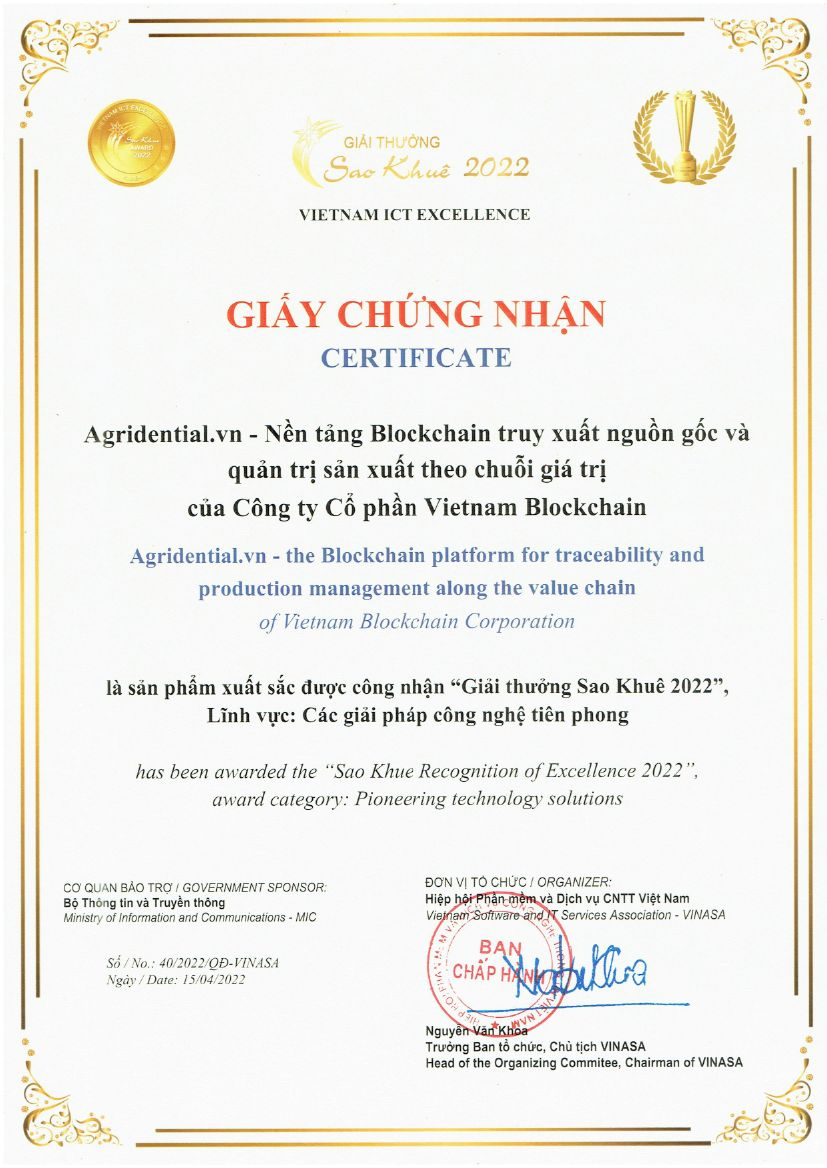 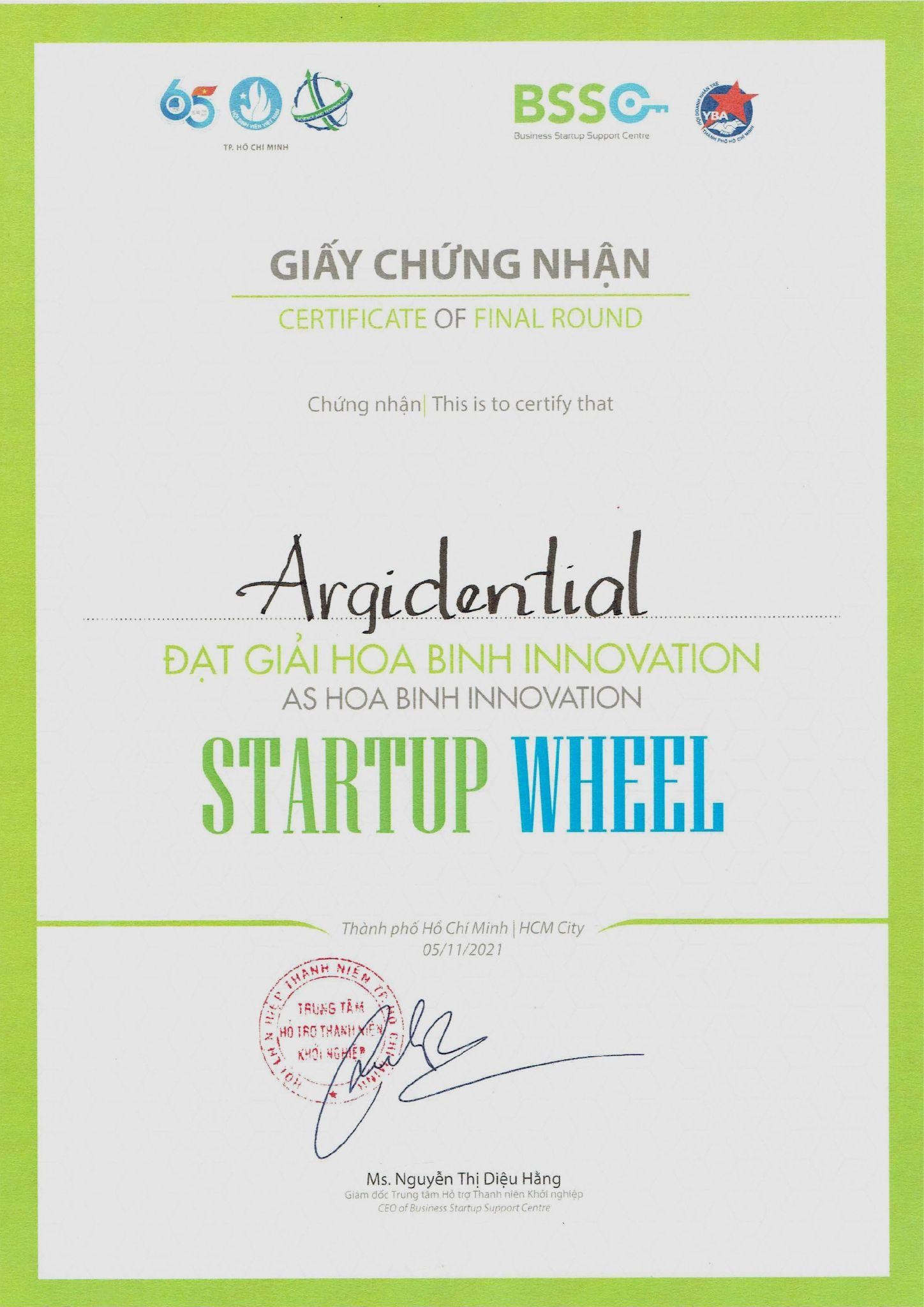 Chứng nhận
Quyền tác giả Giải pháp truy xuất  nguồn gốc Blockchain
Chứng nhận
Doanh nghiệp Khoa học & Công nghệ
Sở Khoa học và Công nghệ TP.HCM
Một vài giải thưởng và chứng nhận tiêu biểu:
Nhân tài Đất Việt, TOP 10 VINASA, Sao khuê 2022, ISO 9001,..
Sản phẩm và các dự án truy xuất Blockchain đã thực hiện
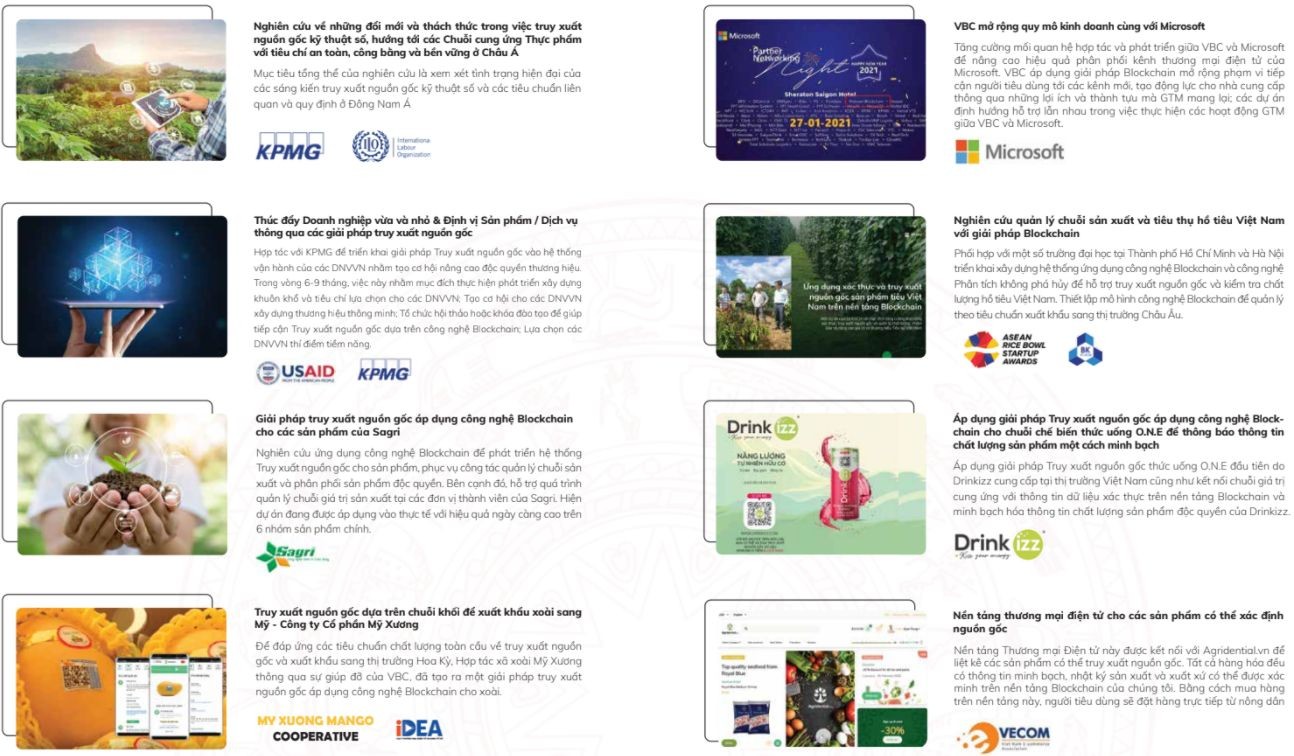 8+ triệu
tem Blockchain kích hoạt
660
sản phẩm truy xuất
5,590
nhật ký sản xuất
Một vài sản phẩm có thể kể đến như:
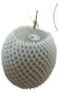 Tam Nong Viet
Dưa lưới
Meti Tech
Chai xịt kháng khuẩn Covid-19
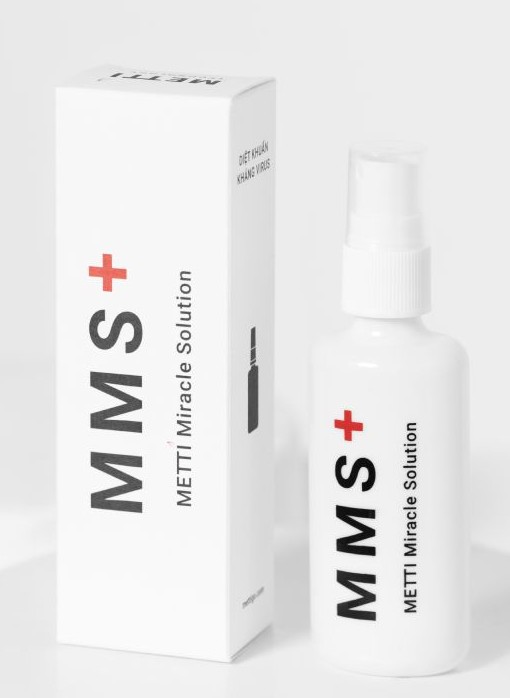 Thanh Long Tam Vu
Thanh Long ruột đỏ
Drinkizz
Nước uống năng lượng
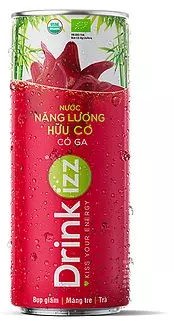 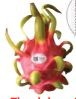 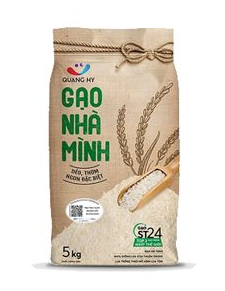 Phong Thuy
Cà chua cherry
Quang Hy - Gao nha minh
Gạo ST24
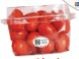 Long Khanh Green Farm
Cải hoa hồng
Biophap
Bột nghệ hữu cơ
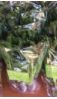 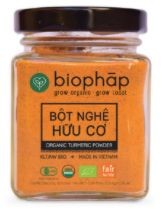 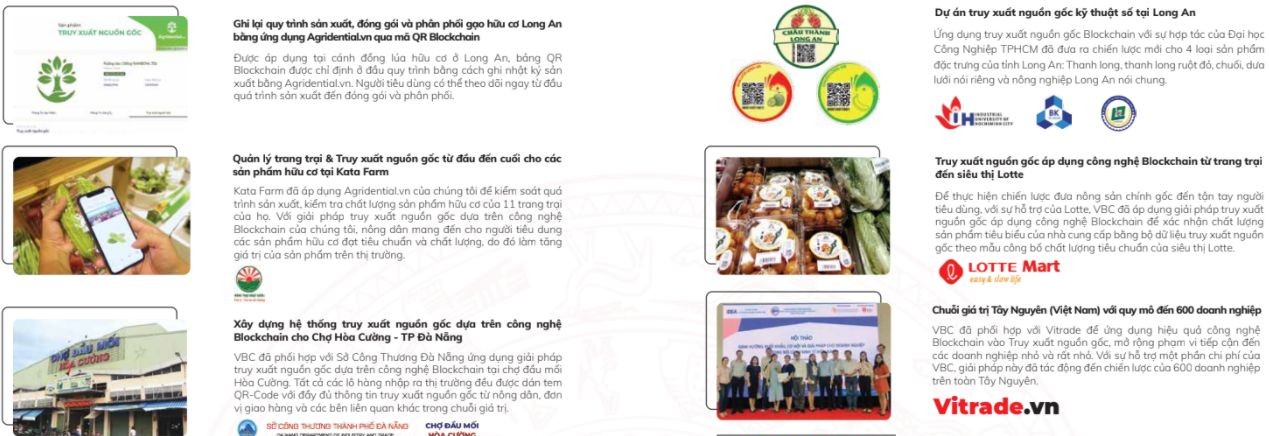 Thien My Kon Tum
Dâu tây
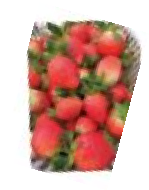 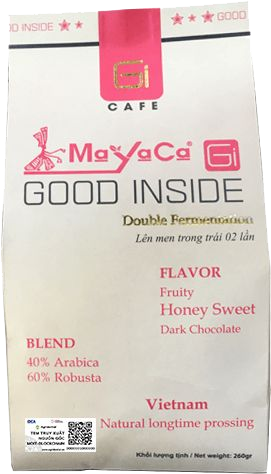 Mayaca
Cà phê Good Inside
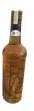 Kim Mai
Mãng Cầu
Thanh Tam
Rượu Đẳng Sâm
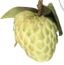 ...Và hơn 650 sản phẩm khác
...Và hơn 20 dự án khác
Các đối tác chiến lược
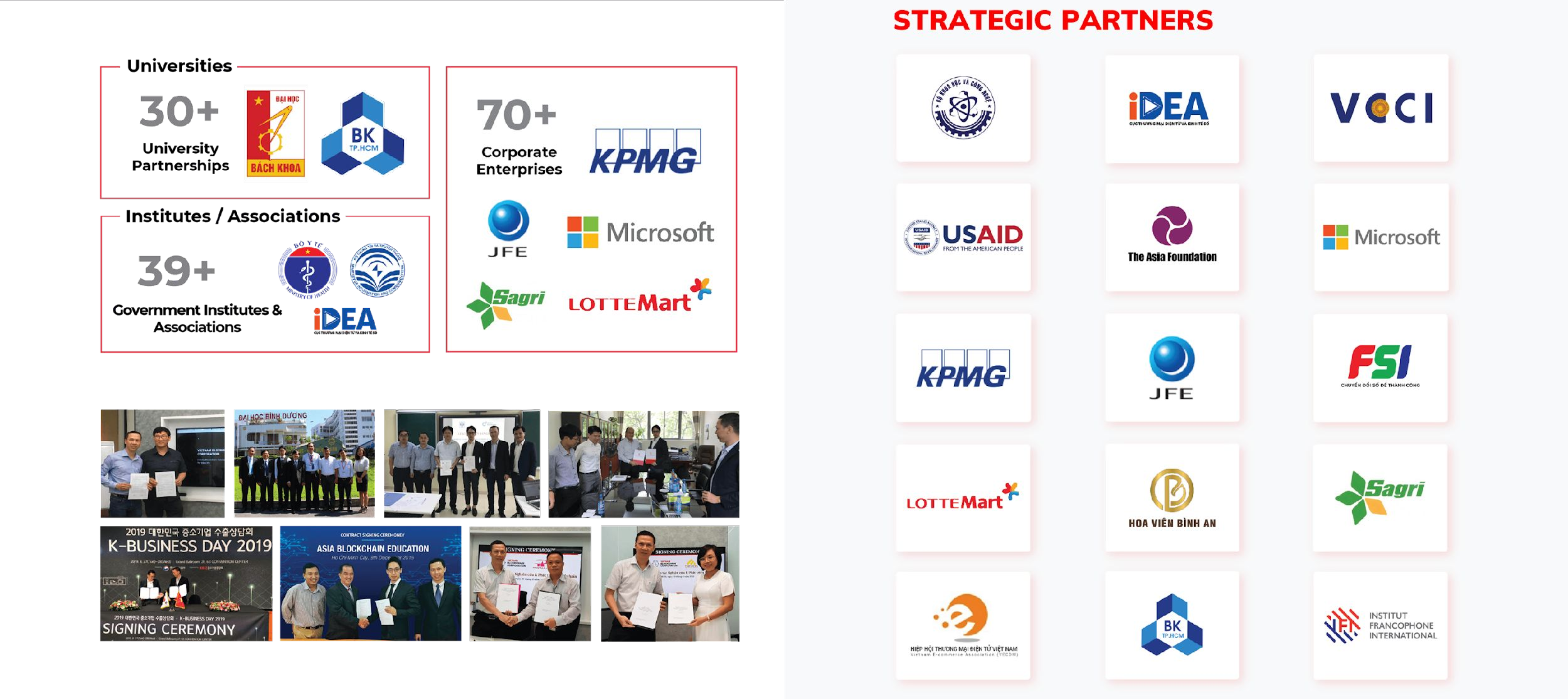 Đặc điểm nổi bật của mTrace
PHÙ HỢP VỚI NHIỀU ĐỐI TƯỢNG SỬ DỤNG
Thiết kế mở giúp mTrace tương thích với nhiều mô hình khác nhau: cá nhân, doanh  nghiệp, hợp tác xã, các tỉnh thành hoặc quy mô quốc gia

PHÙ HỢP VỚI TẤT CẢ QUY TRÌNH SẢN XUẤT
mTrace được thiết kế để có thể truy xuất linh hoạt theo nhiều quy trình và phù hợp  nhiều dòng sản phẩm, có thể kể đến: Quy trình canh tác trái cây, rau củ, trứng, sữa, sản  phẩm tiêu dùng hoặc người dùng tự định nghĩa
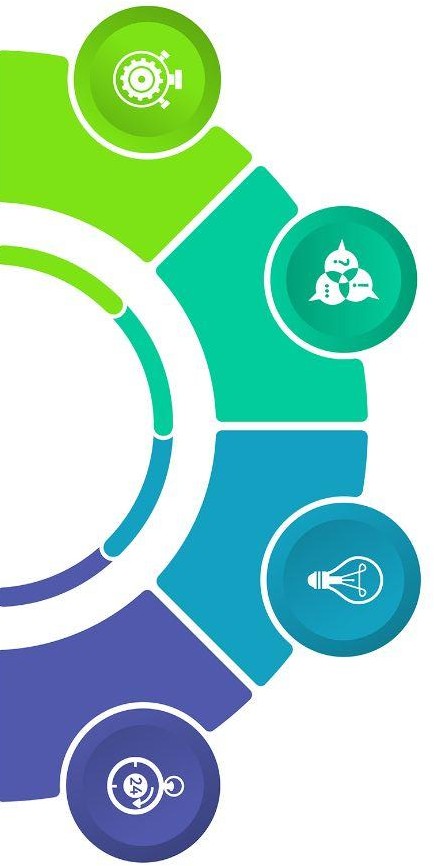 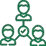 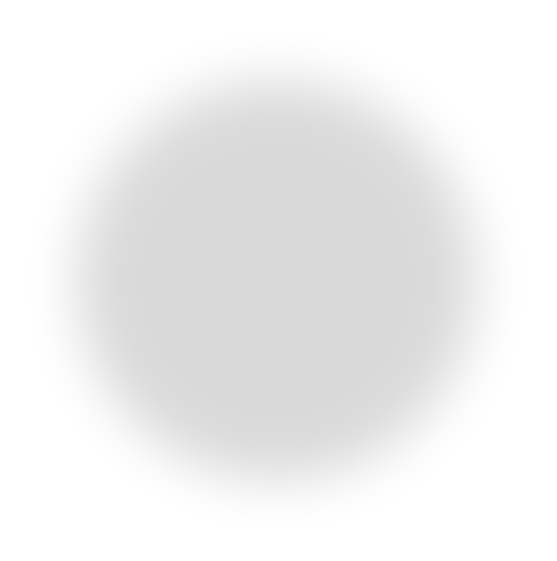 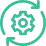 mTrace
CUNG CẤP NHIỀU CẤP ĐỘ TRUY XUẤT NGUỒN GỐC
Tùy vào các mục đích sử dụng khác nhau, mTrace hỗ trợ các tem QR chứa thông tin  theo từng sản phẩm riêng lẻ, theo lô sản xuất, theo loại sản phẩm hoặc theo đối tượng  sản xuất cụ thể (vườn, trang trại, nhà máy,...)

HỆ SINH THÁI mTrace
Thông qua các ứng dụng trên nền tảng, người mua - người bán và đơn vị vận chuyển  tương tác trực tiếp với nhau, tạo thành hệ sinh thái, đảm bảo thông tin xuyên suốt và hỗ  trợ đầu ra cho sản phẩm sau sản xuất
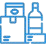 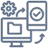 Nền tảng Blockchain  hỗ trợ Truy xuất  theo chuỗi giá trị
Cơ sở sản xuất
Sử dụng giải pháp mTrace để tạo  nhật ký sản xuất Blockchain
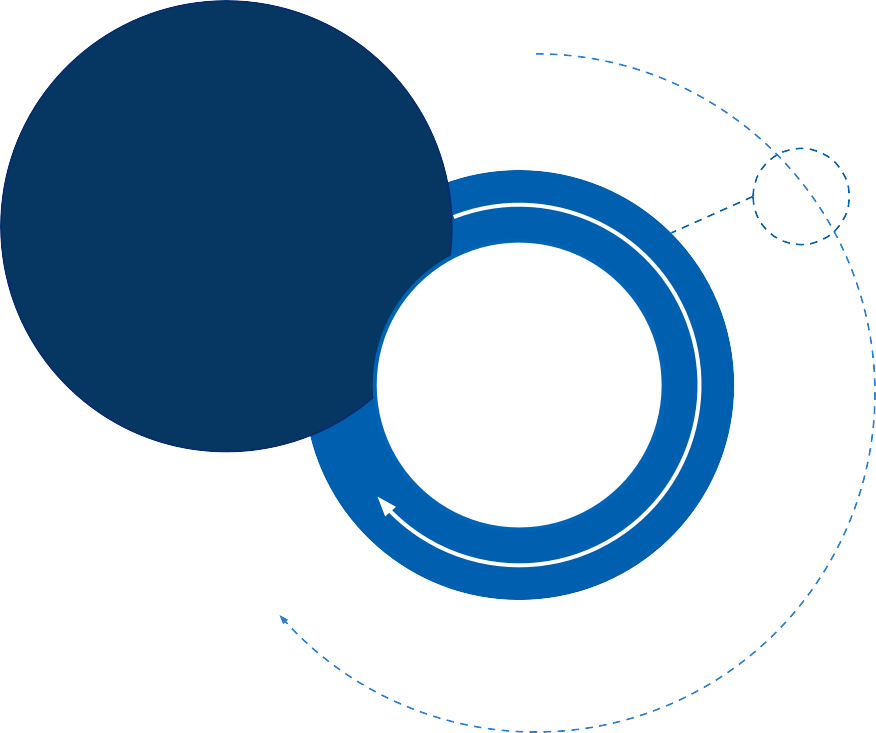 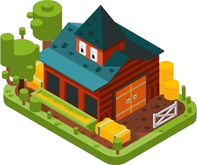 Hợp đồng thông minh:
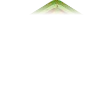 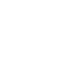 Cơ sở kiểm định chất lượng  Kiểm định và cấp phát chứng chỉ  Blockchain đảm bảo chất lượng
Xác thực xuất xứ KYC
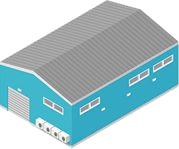 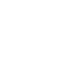 Nhật ký truy xuất
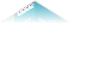 Chứng chỉ chất lượng
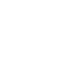 mTrace
mTrace kết nối  các đơn vị đầu - cuối
hình thành chuỗi giá trị
Số hóa sản phẩm
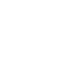 Cơ sở chế biến & Kho hàng  Đóng gói sản phẩm và dán  tem QR Blockchain duy nhất
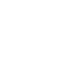 Truy vết giao dịch
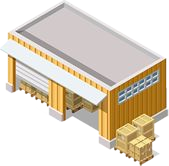 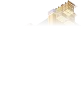 Người tiêu dùng  Quét mã QR và xác thực thông tin truy  xuất trên nền tảng VBC Blockchain
Đơn vị vận chuyển
Vận chuyển và cập nhật hành trình giao
- nhận hàng trong nhật ký Blockchain
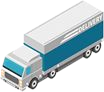 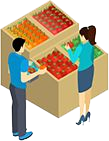 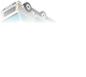 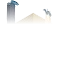 Nhà bán lẻ
Bán hàng và cập nhật trạng thái
“sản phẩm đã bán” cho mã sản phẩm
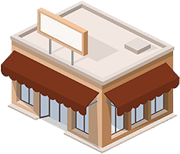 THÔNG TIN MINH HỌA
1 CÔNG ĐOẠN  KHI TRUY XUẤT
Tên công đoạn: BÓN PHÂN
Người thực hiện: Nguyễn Văn Trung
Ghi nhận lúc: 12:23 14/01/2020
Mã vườn: M00810001
Ghi chú: Sử dụng loại phân Kali trắng K2SO4
Đã được xác thực trên nền tảng Blockchain
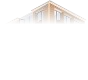 Triển khai nhanh chóng trong vòng 04 bước
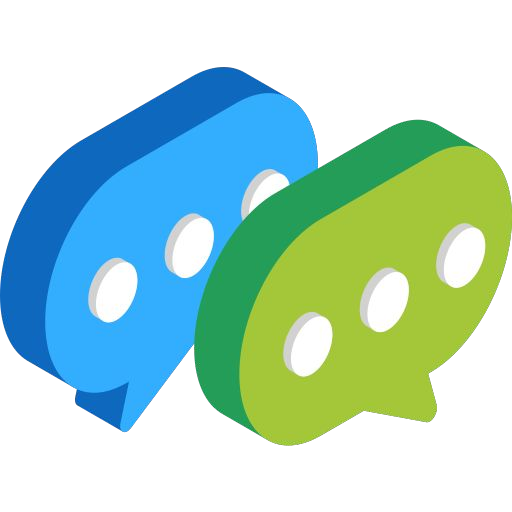 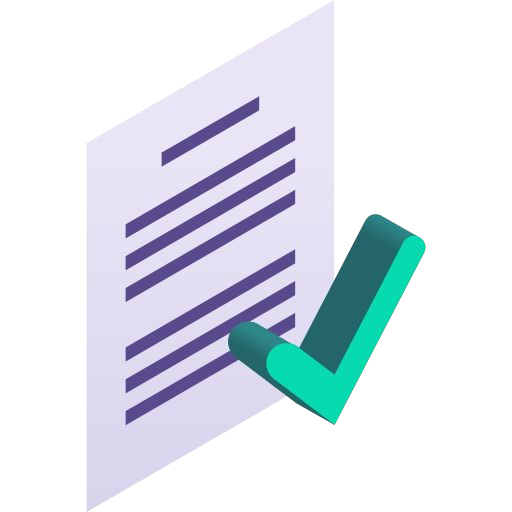 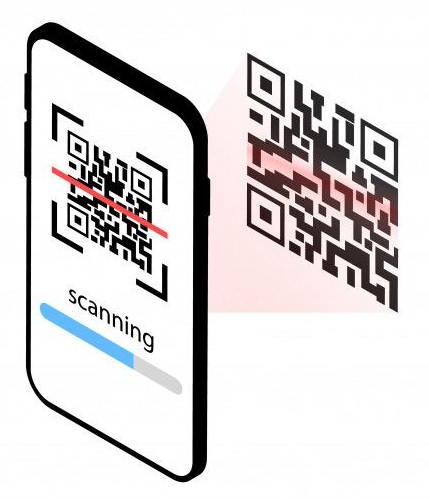 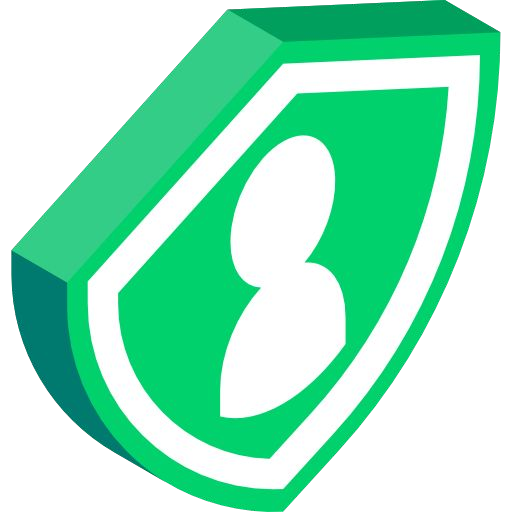 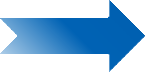 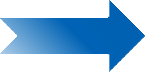 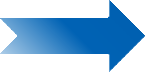 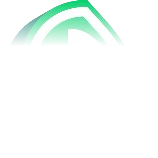 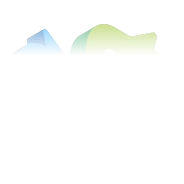 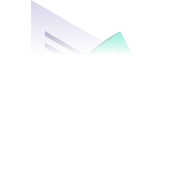 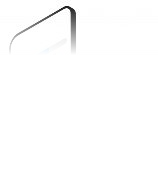 Tạo tem dùng thử cho  sản phẩm đặc trưng
Ký hợp đồng  & Thanh toán
Khởi tạo tài khoản  và hướng dẫn sử dụng
Tư vấn & Khảo sát
mTrace tặng tem TXNG điện  tử cho 01 sản phẩm đặc  trưng của Quý Khách Hàng
Khảo sát nhu cầu của Quý  Khách Hàng và tư vấn loại  dịch vụ TXNG phù hợp
Quý Khách Hàng hài lòng,  ký hợp đồng và thanh toán  giá trị đơn hàng đã đăng ký
Quý Khách Hàng được cấp  tài khoản, tài liệu hướng  dẫn và tem vật lý (nếu chọn  mua)
Đa dạng gói dịch vụ phù hợp với nhiều quy mô doanh nghiệp
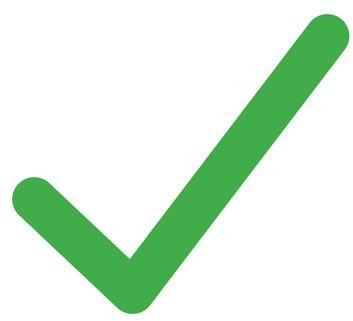 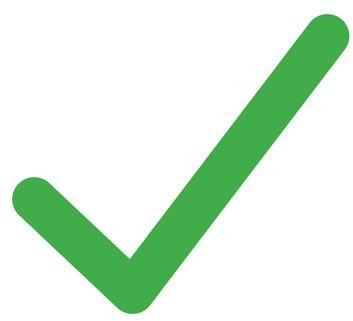 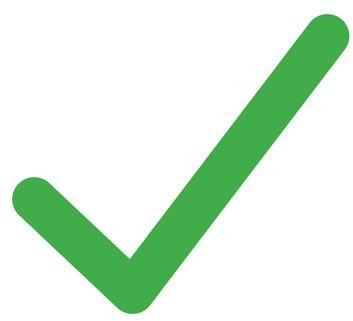 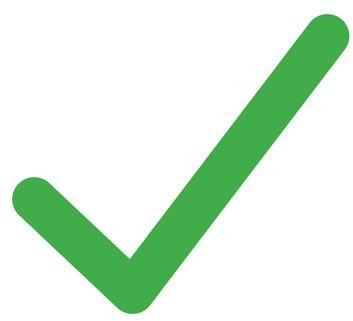 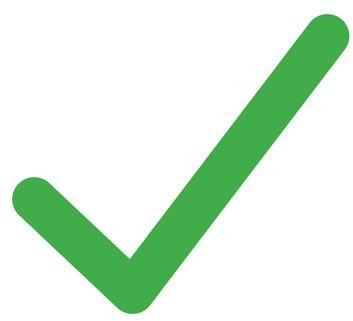 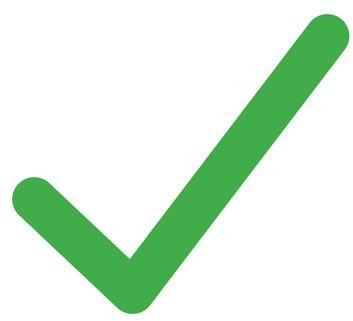 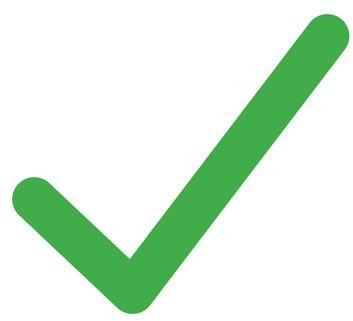 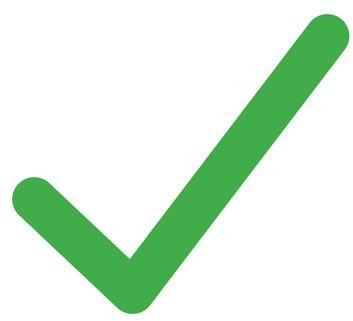 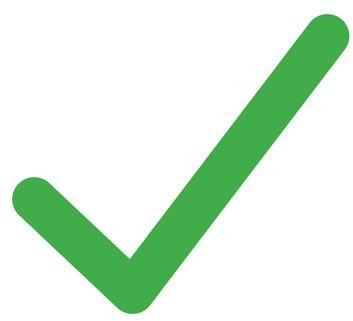 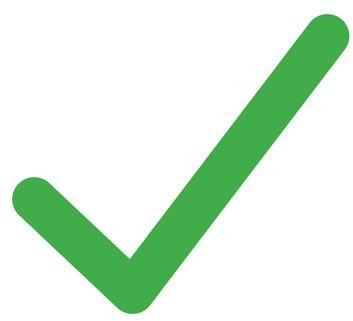 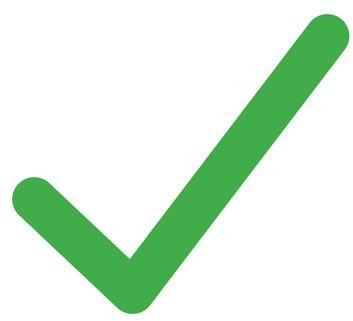 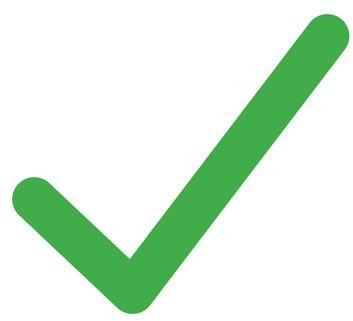 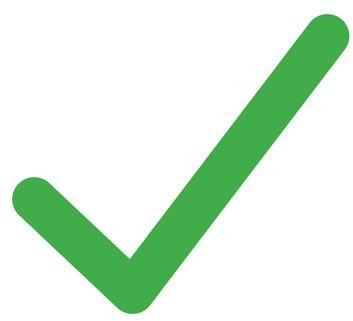 CHỨC NĂNG CỦA PHẦN MỀM
03
Tổng quan các chức năng chính được thiết kế sẵn
Quy trình quản lý chuỗi giá trị & TXNG với Công nghệ Blockchain
Vùng nguyên liệu,  vùng trồng
Nhà máy sản xuất,  nhà máy chế biến
Đơn vị Xuất khẩu,  Phân phối
Người tiêu  dùng
Siêu Thị, Điểm  bán hàng
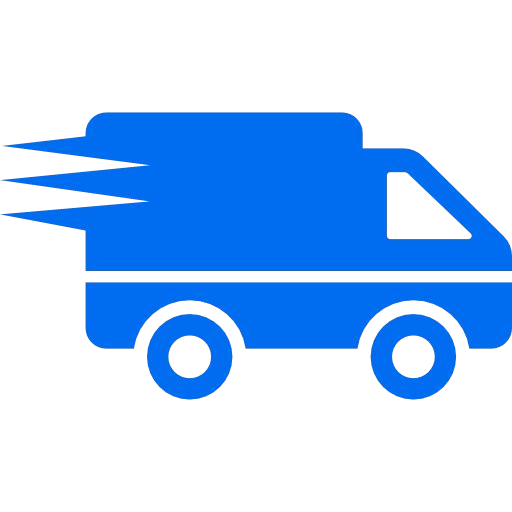 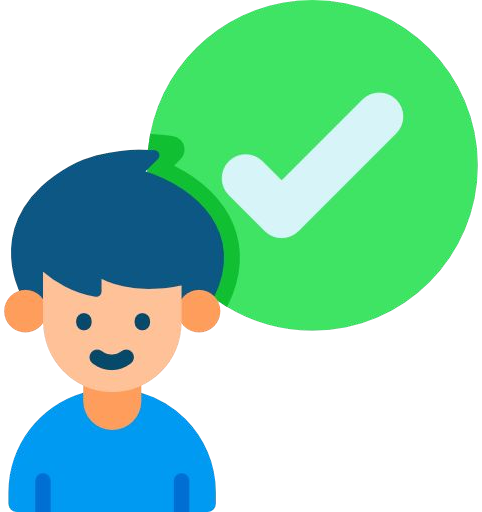 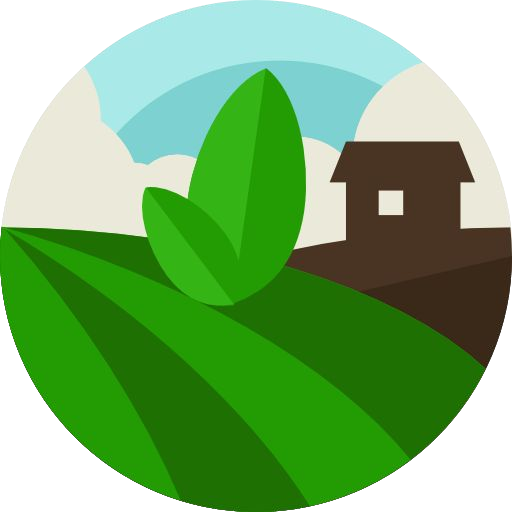 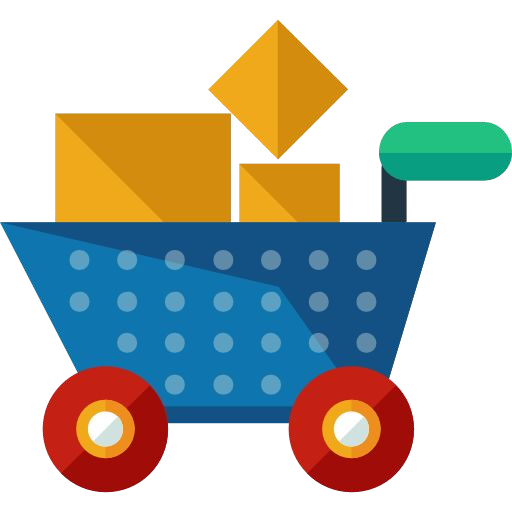 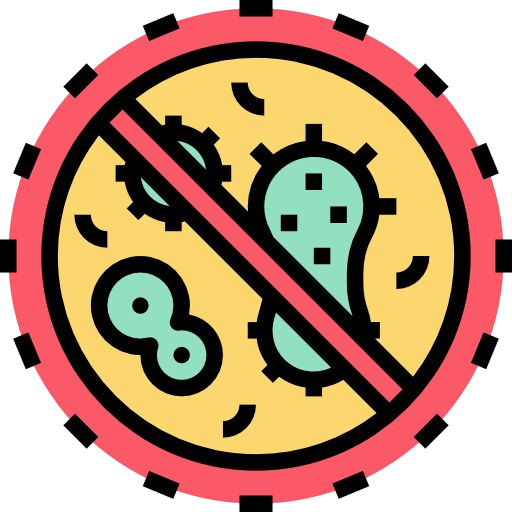 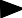 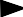 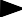 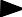 Canh tác, Thu  hoạch, kích  hoạt tem
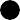 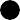 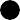 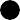 Sản xuất thành  phẩm, kiểm tra
Vận chuyển,  xuất khẩu
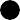 Sử dụng
Bán hàng
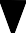 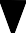 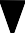 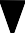 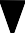 Doanh Nghiệp 4.0 -  Blockchain
Kiểm tra chất	 	
lượng  Phân loại
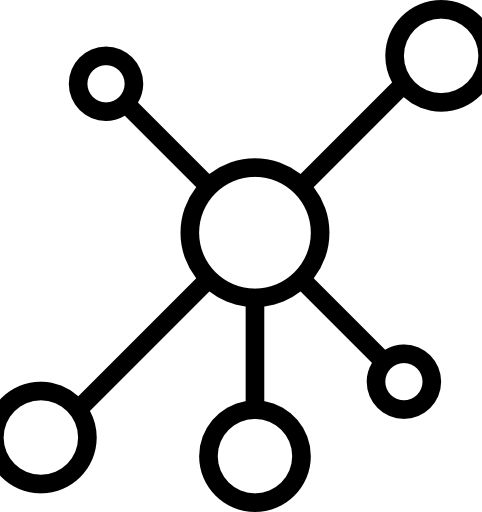 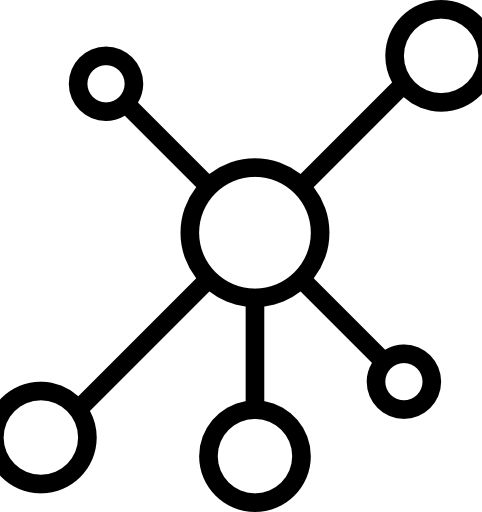 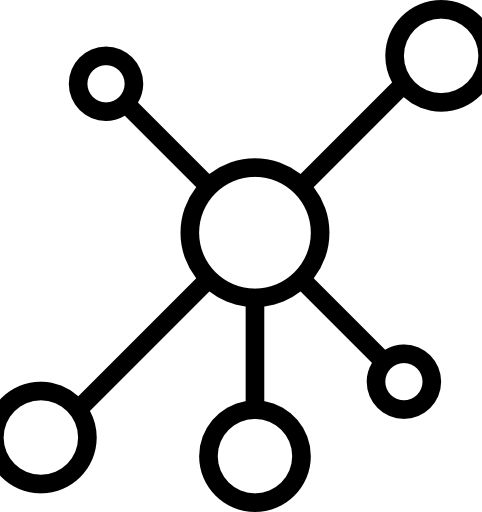 Đã kích hoạt
Đã vận  chuyển xuất  khẩu
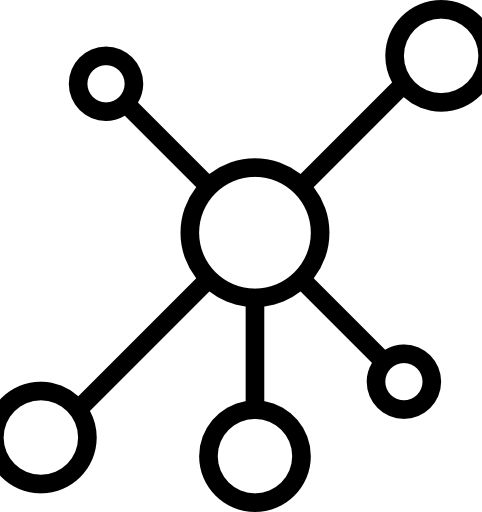 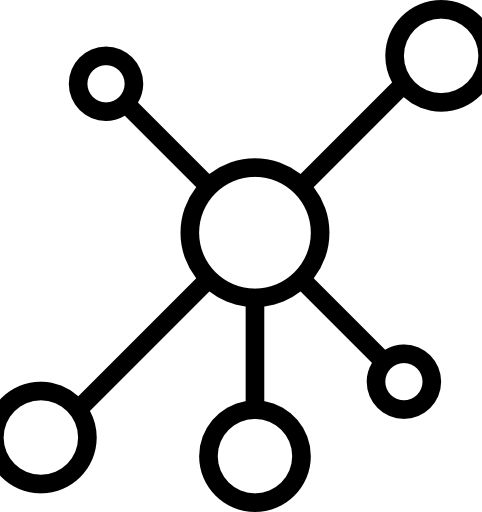 Đã bán
Đã sử dụng
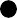 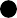 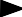 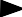 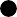 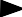 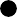 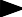 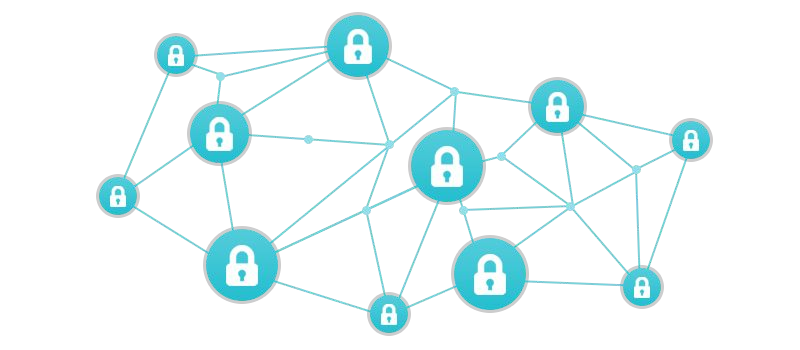 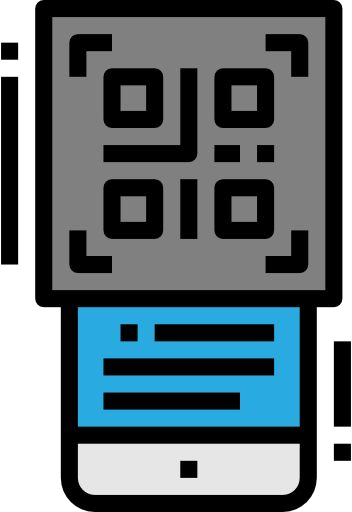 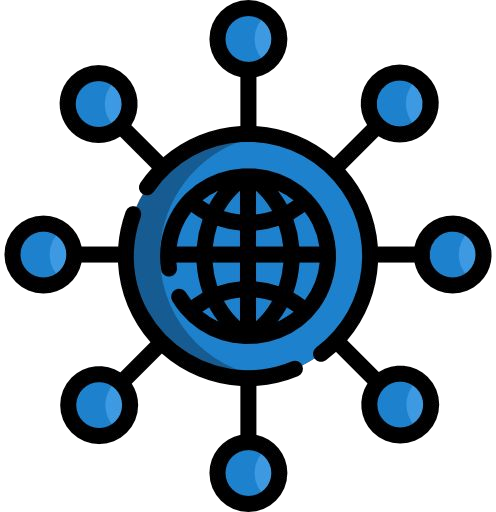 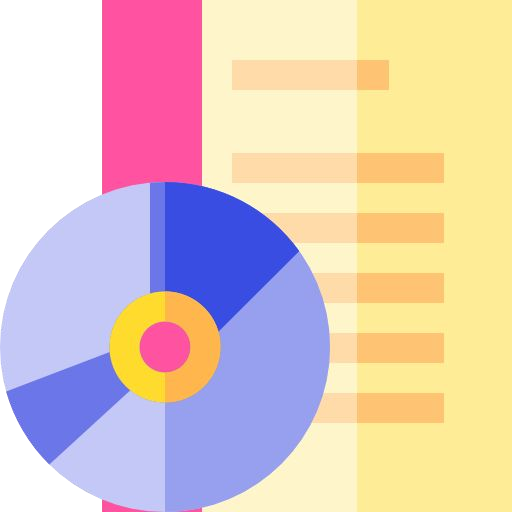 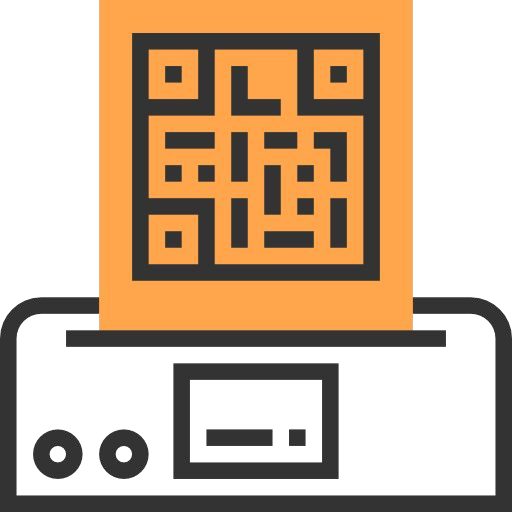 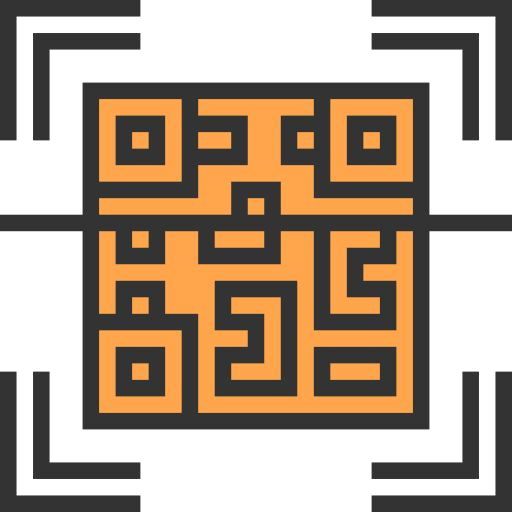 THIẾT BỊ SỬ  DỤNG
Điện thoại thông  minh
IoT, thiết bị hỗ trợ; cảm  biến nhiệt độ; thiết bị soi  chiếu, kiểm tra, thông tin  xuất khẩu
Thiết bị  quét mã QR
Phần mềm bán  hàng, thiết bị quét  mã QR
Máy in  tem
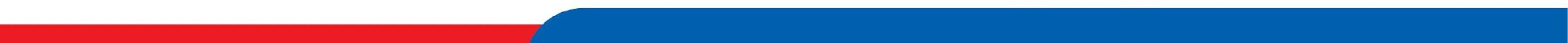 Khi quét mã QR, người tiêu dùng  truy xuất được thông tin gì?
Thông tin ghi nhận và thông tin truy xuất
Thông tin định danh:
-	Mã truy xuất duy nhất
Thông tin mà doanh nghiệp ghi nhận trong quá  trình sản xuất
Thông tin mô tả sản phẩm:
Tên
Hình ảnh sản phẩm
Mô tả sản phẩm
Chứng nhận chất lượng
Người tiêu dùng quét mã
Kích hoạt tem
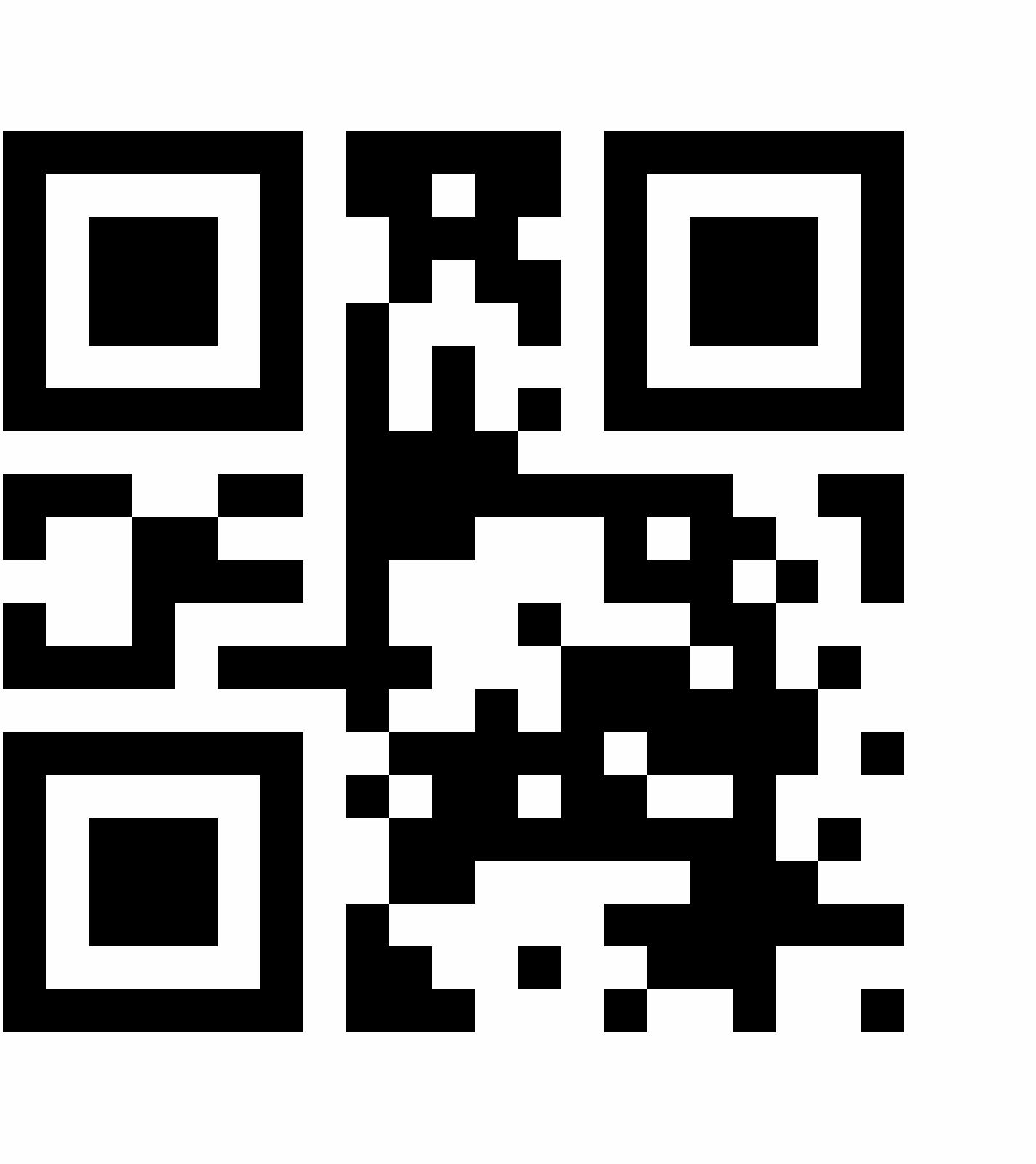 Mô tả doanh nghiệp
Thông tin xuất xứ:
Tên doanh nghiệp
Mô tả doanh nghiệp
Thông tin liên hệ
Chứng nhận/Chứng chỉ
Lô sản xuất 1/Nhật ký sản xuất 1:
+	Công đoạn A
Mã truy  xuất duy  nhất
+	Công đoạn B
+	...
Mô  tả  sản phẩm  (SKU)
Thông tin truy xuất nguồn gốc:
Tên công đoạn
Mô tả công đoạn
Hình ảnh minh họa
Minh chứng xác thực Blockchain
Lô sản xuất 2/Nhật ký sản xuất 2:
+	Công đoạn A
+	Công đoạn B
+	...
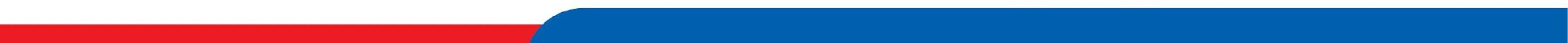 Các phân hệ phần mềm của giải pháp
CỔNG TRUY XUẤT NGUỒN GỐC  SẢN PHẨM
Hiển thị thông tin sản phẩm và minh chứng trên nền tảng Blockchain khi người tiêu dung tra cứu thông qua mã tuy xuất.
ỨNG DỤNG ĐIỆN THOẠI
(cho nhân viên)
ỨNG DỤNG ĐIỆN THOẠI
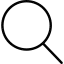 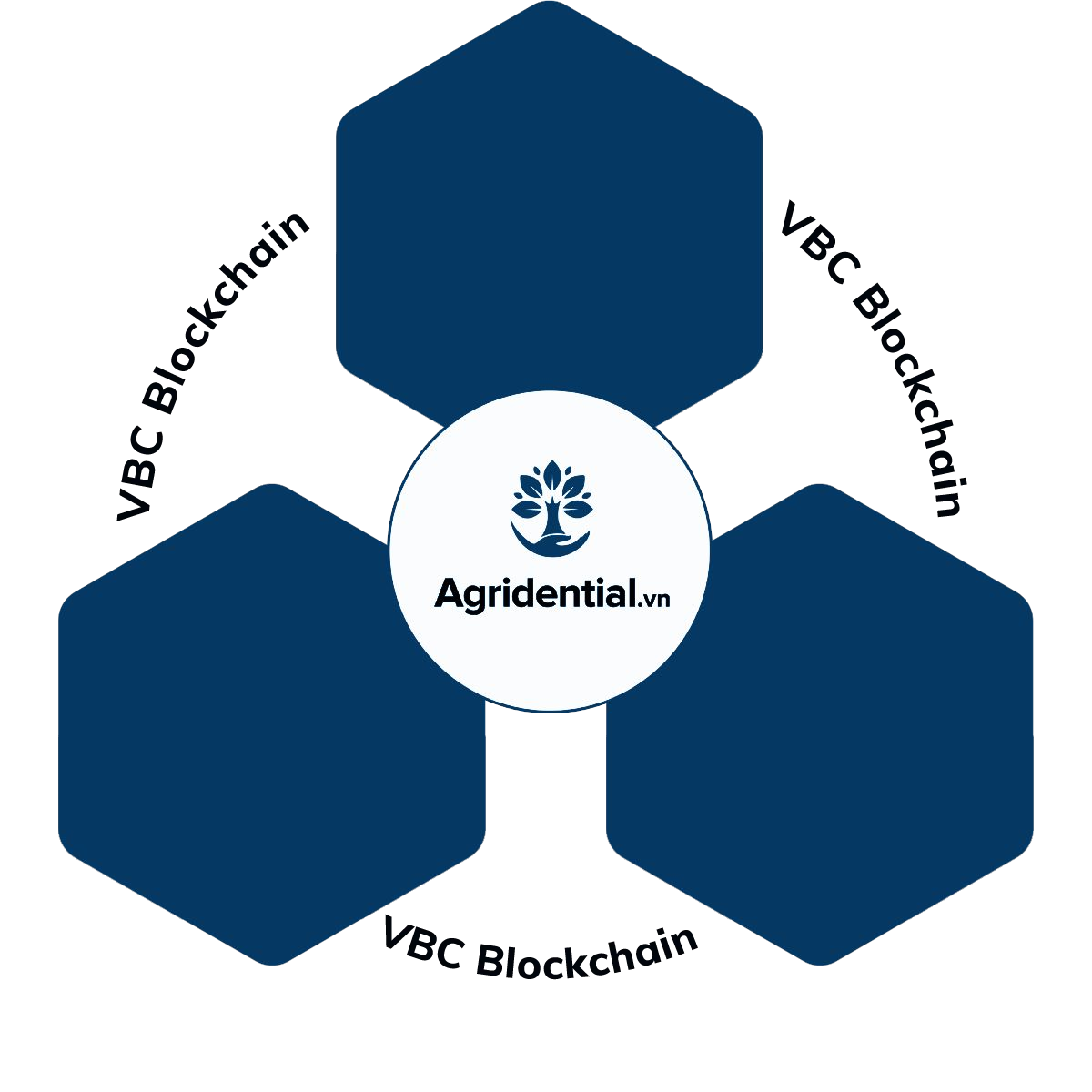 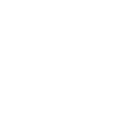 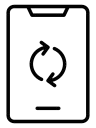 Cho phép nhân viên của doanh nghiệp ghi chép lại  hoạt động sản xuất - kích hoạt tem - đóng gói trên  Blockchain.
mTrace
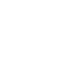 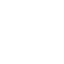 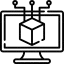 ỨNG DỤNG NỀN TẢNG WEB
CỔNG TRUY XUẤT  NGUỒN GỐC SẢN PHẨM
(cho người tiêu dùng)
ỨNG DỤNG WEB
(cho quản lý doanh nghiệp)
Cho phép doanh nghiệp quản lý vùng sản xuất và  nhật ký truy xuất trong cơ sở sản xuất - chế biến -  phân phối - bán lẻ.
I.	CỔNG TRUY XUẤT NGUỒN GỐC SẢN PHẨM
CÁC THÀNH PHẦN THÔNG TIN CÓ THỂ TRUY XUẤT ĐƯỢC KHI QUÉT MÃ QR
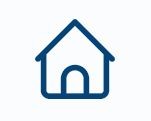 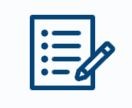 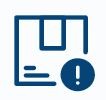 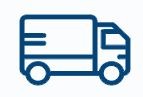 Thông tin SẢN PHẨM  bao gồm:
Tên sản phẩm
Hình ảnh sản phẩm
Mô tả chi tiết
Mã sản phẩm
Chứng nhận chất lượng
Thông tin XUẤT XỨ bao  gồm:
Tên doanh nghiệp
Hình ảnh doanh  nghiệp
Mô tả chi tiết
Thông tin liên hệ
Giải thưởng
Thông tin NGUỒN GỐC  bao gồm:
Video clip minh họa  quá trình sản xuất
Các công đoạn sản  xuất (What, Who,  When, Where, Why)
Thông tin PHÂN PHỐI  bao gồm:
- Danh sách các nhà  phân phối
CÁC CHỨC NĂNG MÀ NGƯỜI QUÉT MÃ QR CÓ THỂ TƯƠNG TÁC
Chuyển đổi ngôn ngữ	Gửi đánh giá/phản hồi	Xác thực Blockchain
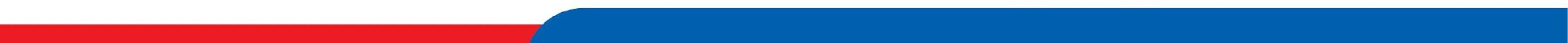 I.	CỔNG TRUY XUẤT NGUỒN GỐC SẢN PHẨM
Đường dẫn: https://mtrace.vn
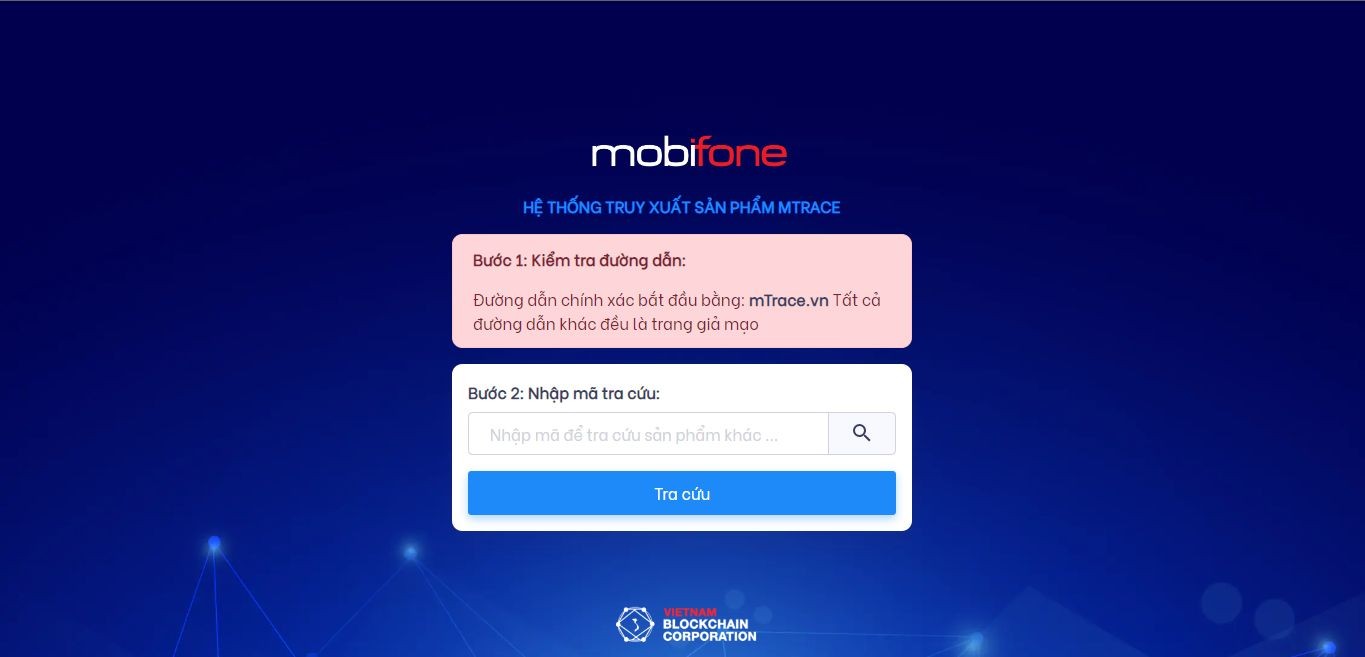 I.	CỔNG TRUY XUẤT NGUỒN GỐC SẢN PHẨM
Danh sách tính năng
Tra cứu thông tin sản phẩm: Cho phép người dùng nhập mã tra cứu của sản phẩm: Nhập tay mã truy xuất của sản phẩm,Quét mã  QR Code của sản phẩm.
Hiển thị thông tin sản phẩm: Hiển thị ở giao diện người dùng thông tin giới thiệu chung về sản phẩm và các chứng nhận chất lượng  của sản phẩm, thông tin mô tả về sản phẩm và đánh giá của người dùng đối với sản phẩm.
Hiển thị thông tin công ty: Hiển thị ở giao diện người dùng thông tin công ty và các hình ảnh về công ty.
Hiển thị và xác thực thông tin truy xuất: Hiển thị ở giao diện người dùng thông tin nhật ký được ghi nhận theo từng công đoạn. Cho  phép người dùng xác thực các thông tin ghi nhận trên nhật ký trên Blockchain và xem thông tin xác thực trên hệ thống.
Hiển thị và cảnh báo số lần quét mã truy xuất: Hiển thị ở giao diện người dùng thông tin số lần quét mã truy xuất của sản phẩm,  thông báo cảnh báo người dùng khi số lần quét vượt mức cho phép. Người dùng có thể cấu hình và kích hoạt tính năng trên ứng dụng  quản lý.
Đánh giá và Phản hồi: Cho phép người dùng đánh giá và phản hồi các thông tin được hiển thị trên giao diện của cổng truy xuất  nguồn gốc.
Tra cứu và xác minh thông tin trên Blockchain: Mỗi công đoạn sản xuất đều được ghi nhận thông qua ứng dụng di động và lưu trữ  trên nền tảng Blockchain.
Giao diện đa ngôn ngữ: Cho phép người dùng lựa chọn ngôn ngữ hiển thị đối với các thông tin được hiển thị trên giao diện của  Cồng truy xuất nguồn gốc.
II.	ỨNG DỤNG QUẢN LÝ
DANH SÁCH NHÓM TÍNH NĂNG
1. Báo cáo thống kê
6. Ǫuản lý Khách mua hàng & Đối tác phân  phối
7. Lập lịch và nhắc lịch sản xuất
2. Ǫuản lý Loại sản phẩm/Mặt hàng
3. Ǫuản lý Vùng sản xuất/Vùng trồng
8. Ǫuản lý tem và mã ǪR truy xuất
4. Ǫuản lý Nhân viên nội bộ
9. Ǫuản lý thông báo nội bộ cơ sở
5. Ǫuản lý Ǫuy trình sản xuất
10. Giao diện đa ngôn ngữ
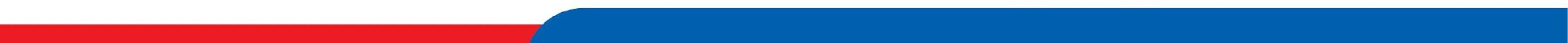 1.	Báo cáo thống kê
Hiển thị các thống kê liên quan lượt quét tem theo thời gian và vị trí địa lý.
Hiển thị các trị số liên quan ảnh hưởng đến hoạt động TXNG của doanh nghiệp.
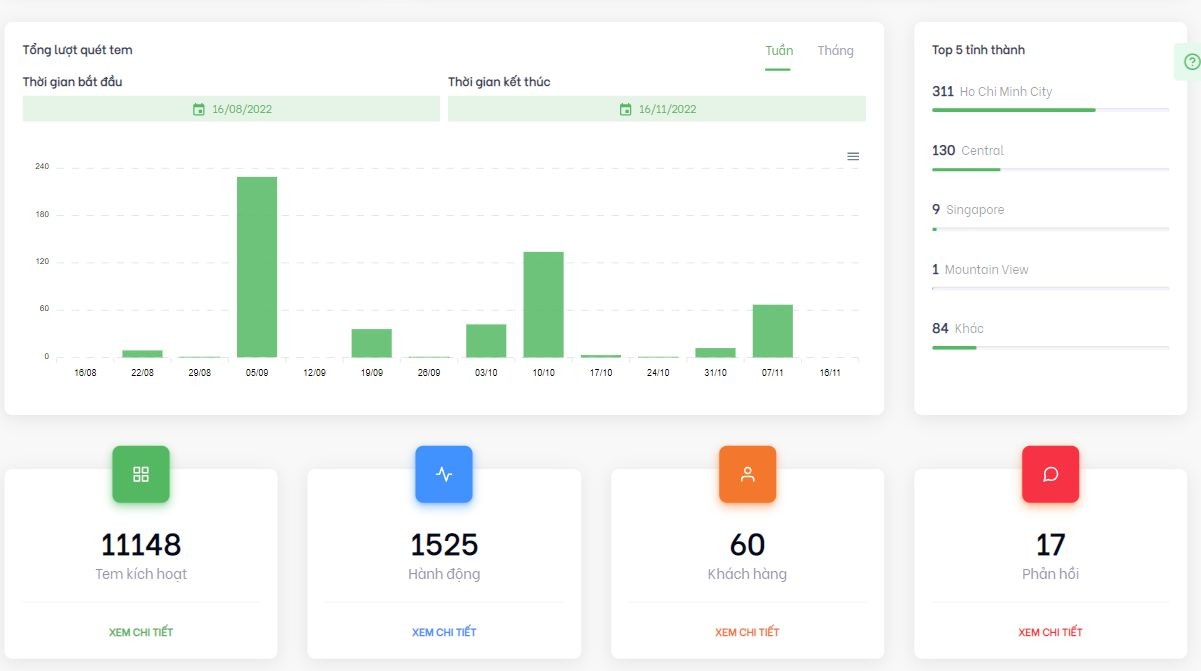 2. Quản lý Loại sản phẩm/Mặt hàng
Cho phép người dùng truy cập các thông tin liên quan đến sản phẩm.
Trực quan hóa các thao tác về mã tem truy xuất của sản phẩm: tra cứu, tải xuống tem truy xuất,
Cho phép người dùng tùy biến nhãn hiệu cho từng sản phẩm riêng biệt: thông tin công ty, chứng nhận công ty bằng hình ảnh.
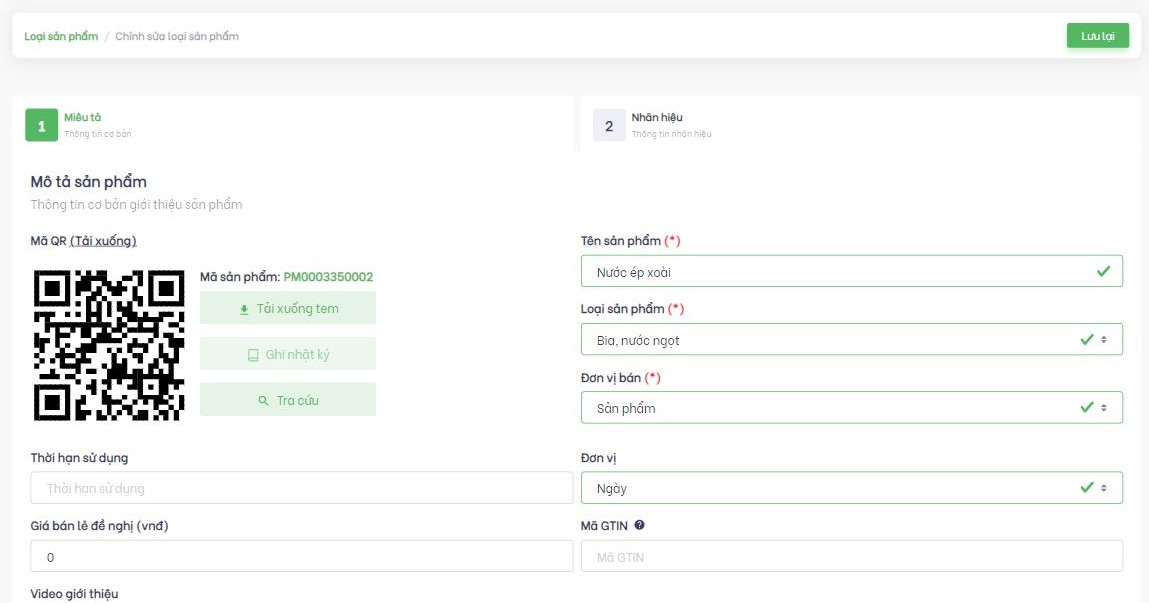 3. Quản lý Vùng sản xuất/Vùng trồng
Hỗ trợ người dùng quản lý thông tin vùng sản xuất trên nhiều phương diện: mã vùng sản xuất, loại vùng sản xuất,...
Tích hợp tính năng thêm đối tượng của vùng giúp tối ưu quá trình nhập liệu thông tin.
Tích hợp tính năng quản trị nhân viên: thêm/xóa nhân viên của vùng.
Cho phép người dùng truy cập các thông tin liên quan đến đối tượng nuôi trồng/chế biến.
Tích hợp công cụ liên quan đến nhật ký: ghi nhật ký, chỉnh sửa thông tin nhật ký
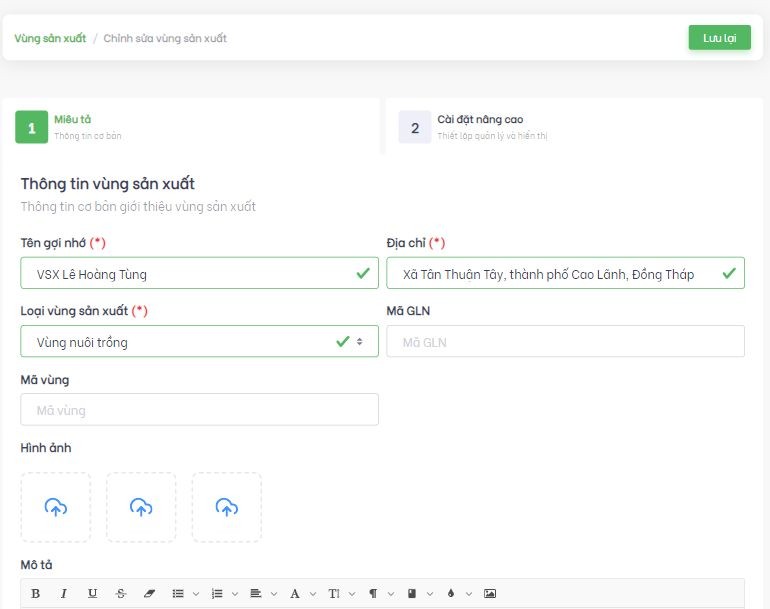 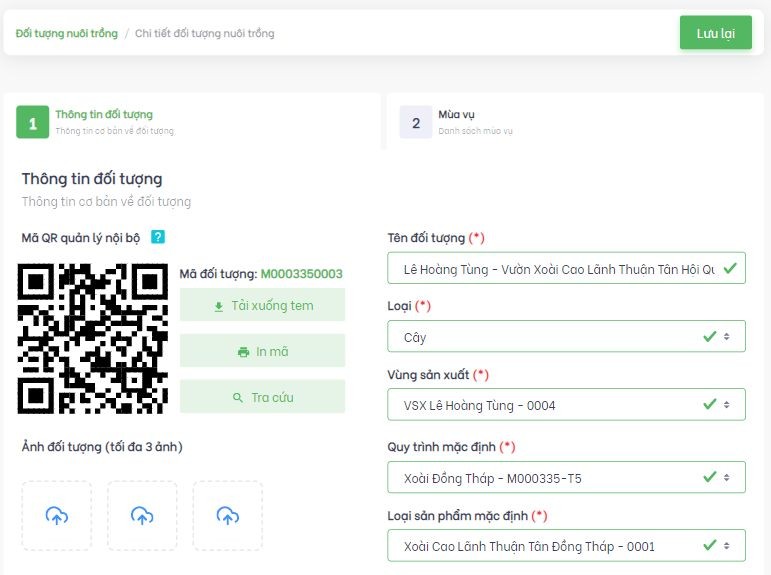 4. Quản lý nhân viên nội bộ
Trực quan hóa danh sách tài khoản nhân viên.
Cho phép người dùng (Ǫuản lý nhân viên) thực hiện các thao tác liên quan: lọc/tìm kiếm, vô hiệu hóa, phân quyền,...
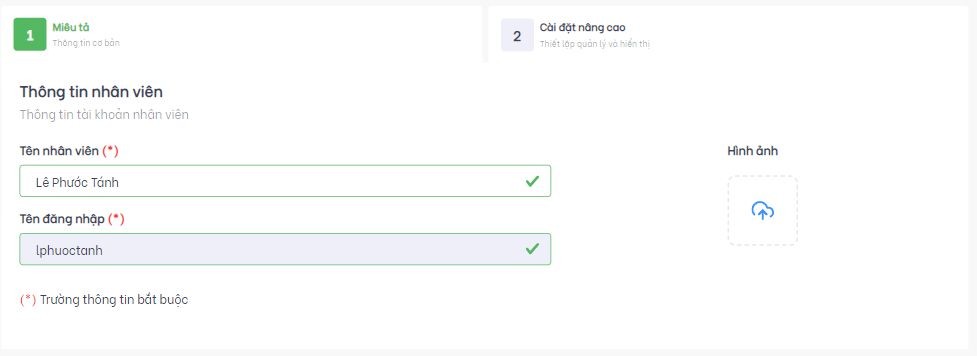 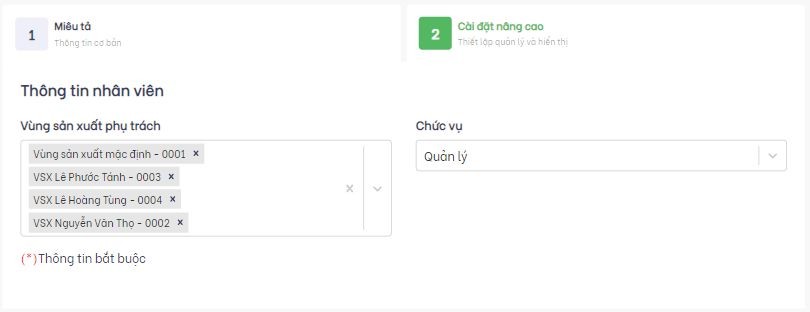 5. Quản lý quy trình sản xuất
Cho phép người dùng truy cập các thông tin liên quan đến quy trình nuôi trồng/sản xuất.
Trực quan hóa các thao tác về quy trình: tạo mới, chỉnh sửa, xóa, thêm công đoạn,...
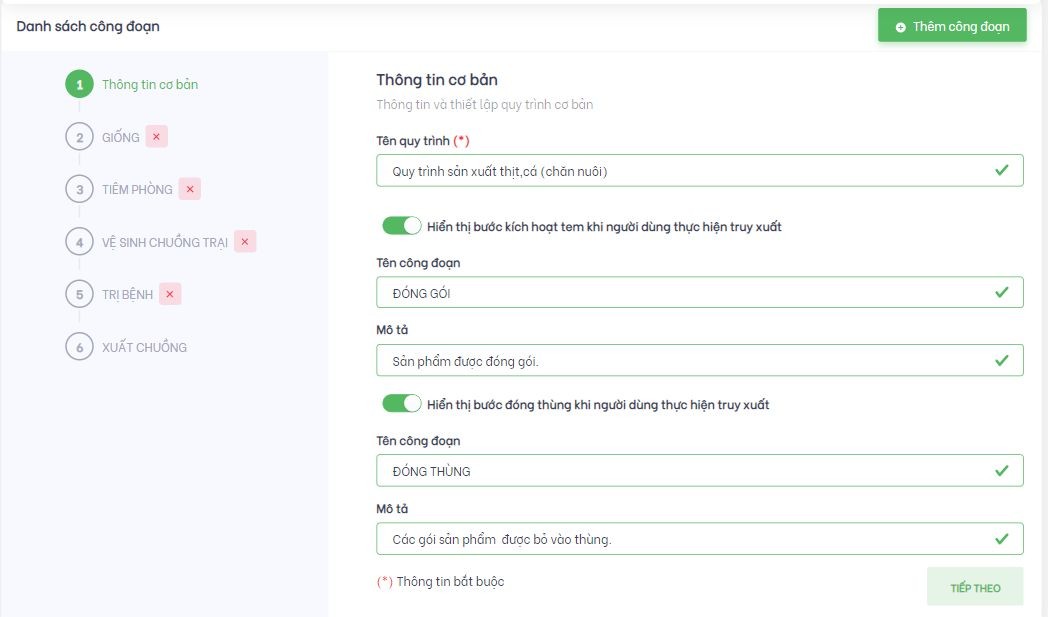 6. Quản lý khách mua hàng & Đối tác phân phối
Cho phép người dùng truy cập và cấu hình các thông tin liên quan đến khách hàng và đối tác.
Trực quan hóa các thông tin về đối tác, thống kê về phân phối hàng hóa với đối tác.
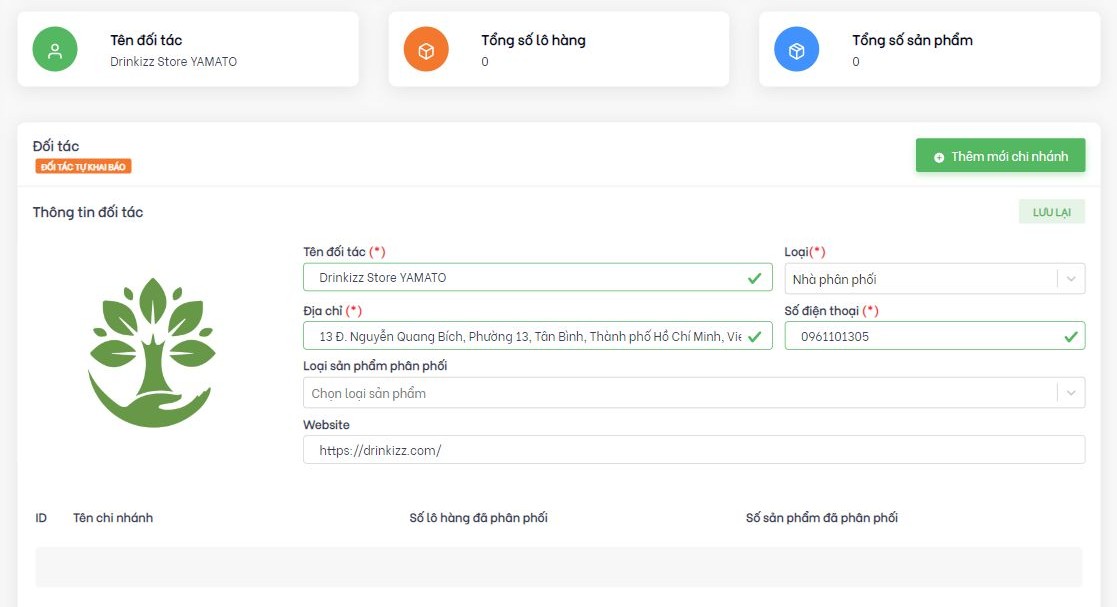 7. Lập lịch và nhắc lịch sản xuất
1. Cho phép người dùng cấu hình lịch nhắc nhở sản xuất, hỗ trợ cải thiện sự chính xác trong ghi nhận thông tin  của quá trình sản xuất ra thành phẩm.
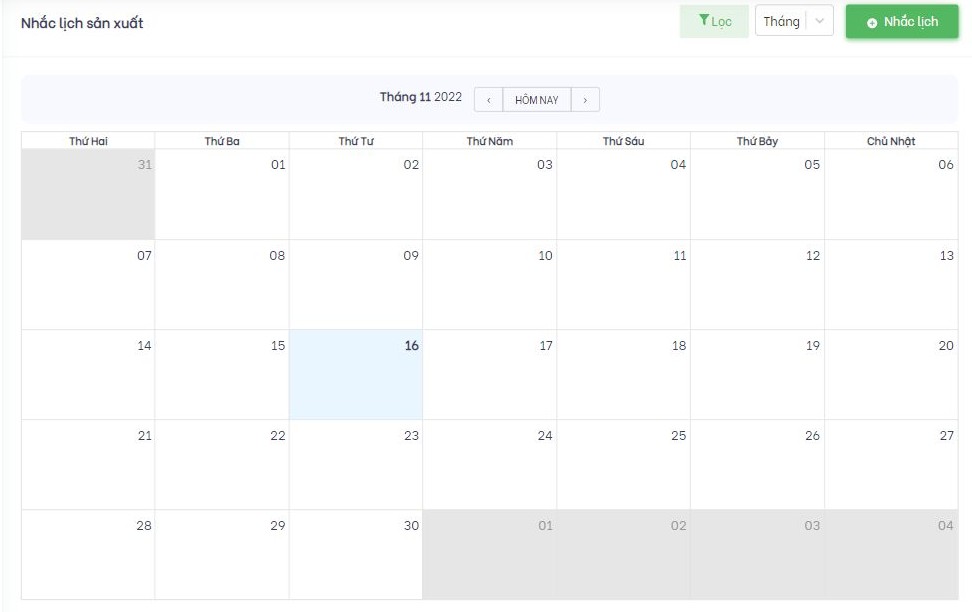 8. Quản lý tem và mã QR truy xuất
Cho phép người dùng truy cập và cấu hình các thông tin của tem truy xuất
Trực quan hóa các thao tác liên quan đến tem truy xuất: đặt in, kích hoạt,...
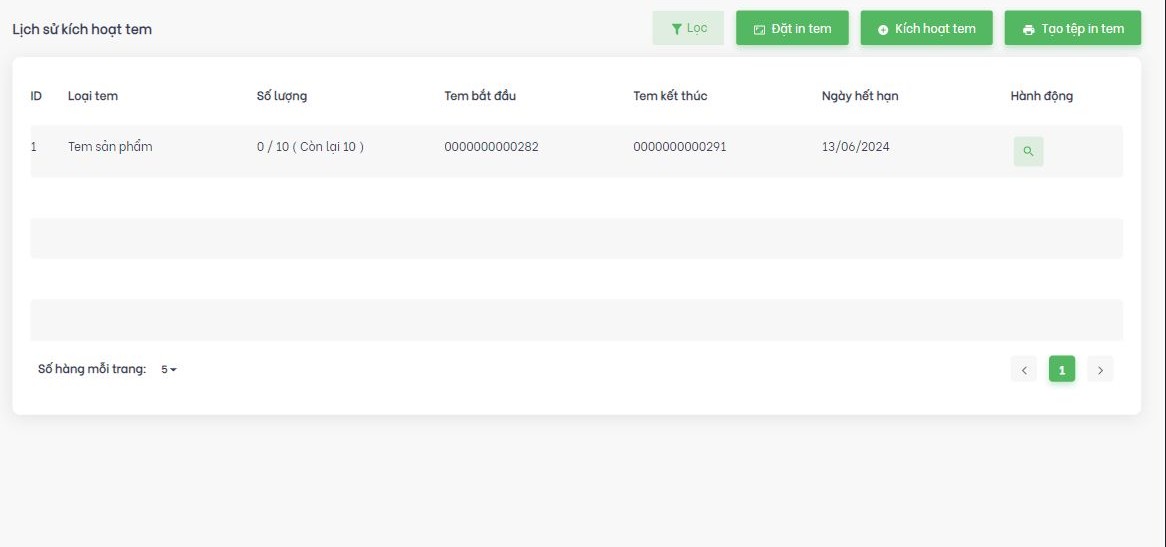 9. Quản lý thông báo nội bộ cơ sở
Cho phép người dùng thao tác trên thông báo: chỉnh sửa, thêm mới, xem thông tin
Hiển thị thông tin thông báo theo danh sách các thông tin cần thiết cho người dùng.
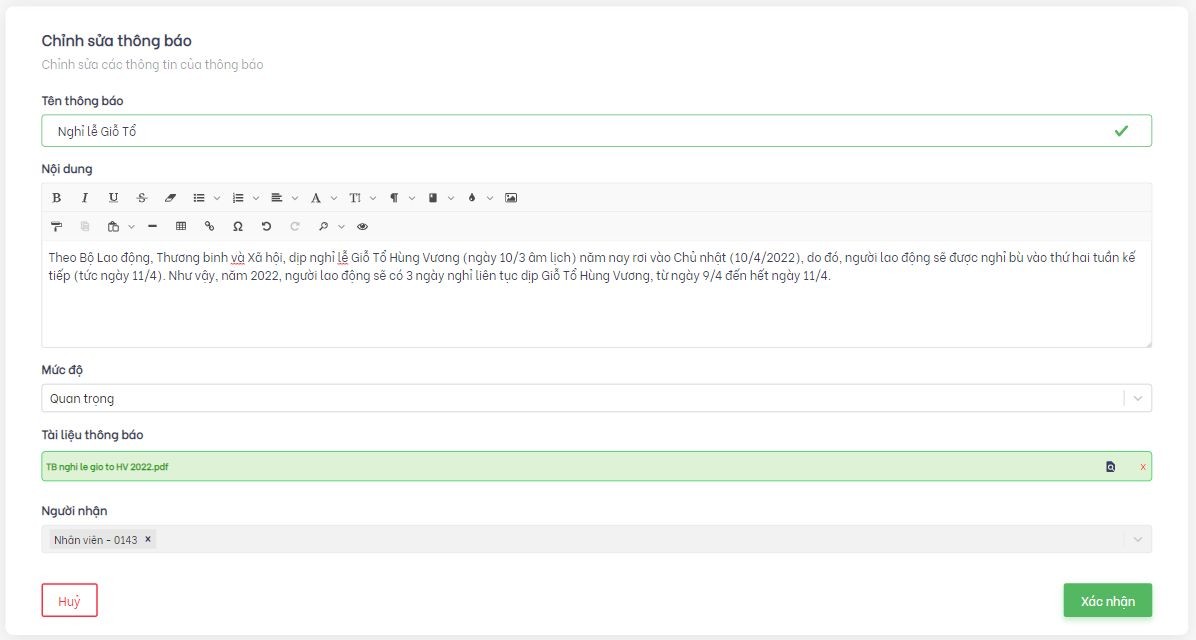 10. Đa ngôn ngữ
Hỗ trợ giao diện đa ngôn ngữ cho người dùng.
Cho phép người cấu hình lại thông tin dịch ở các ngôn ngữ khác nhau.
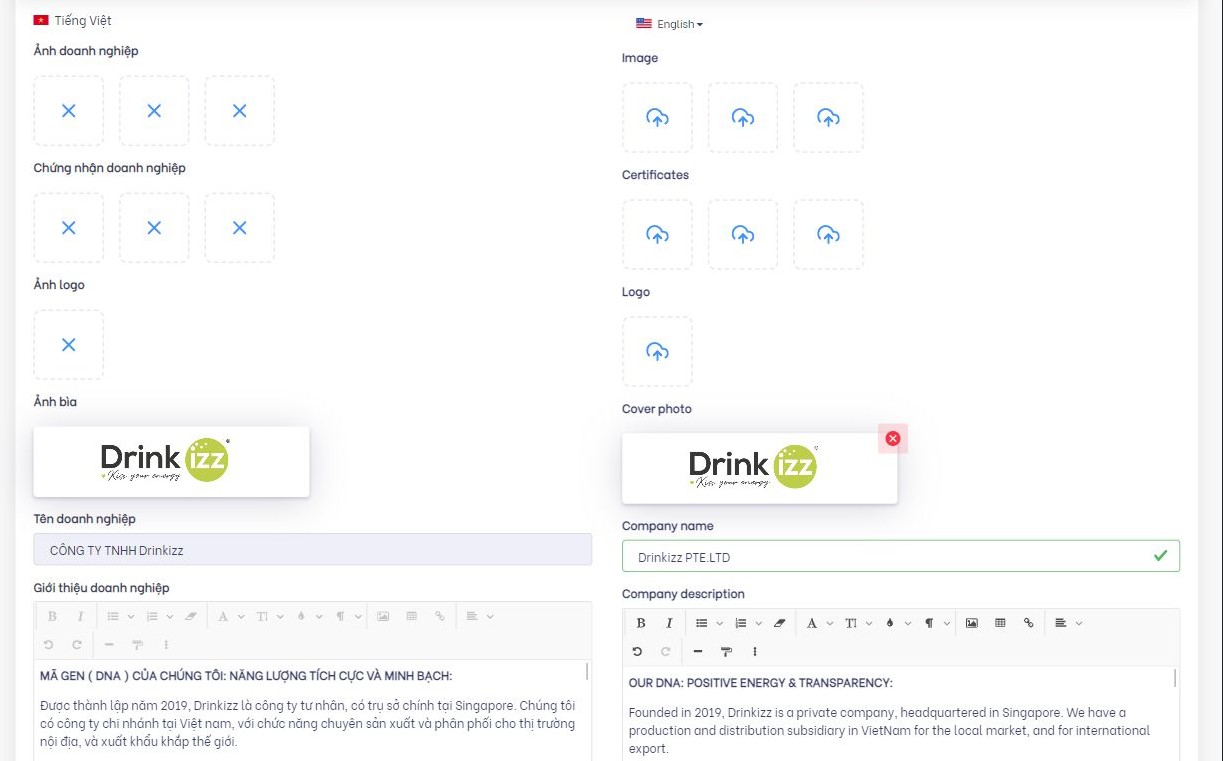 III.	ỨNG DỤNG ĐIỆN THOẠI
Danh sách tính năng
Hiển thị thông tin sản phẩm: Cho phép người dùng tra cứu thông tin  sản phẩm bằng cách quét mã ǪR Code được cung cấp.
Ghi nhật ký sản xuất: Cho phép người dùng thao tác ghi nhật ký sản  xuất đối với 1 đối tượng cụ thể trên ứng dụng.
Kích hoạt tem sản phẩm: Hỗ trợ người dùng kích hoạt tem sản  phẩm để tiến hành dán tem lên sản phẩm.
Đóng thùng: Cho phép người dùng kích hoạt tem và dán lên thùng  để đóng các sản phẩm hoàn thiện trước khi vận chuyển.
Vận chuyển: Cho phép người dùng ghi nhận thông tin phân phối cho  đối tác hoặc khách hàng sau khi đóng thùng sản phẩm.
Quản lý đối tượng sản xuất: Tối ưu hóa và hiển thị đầy đủ thông tin  liên quan tới đối tượng sản xuất của tài khoản ứng dụng đang sử dụng.
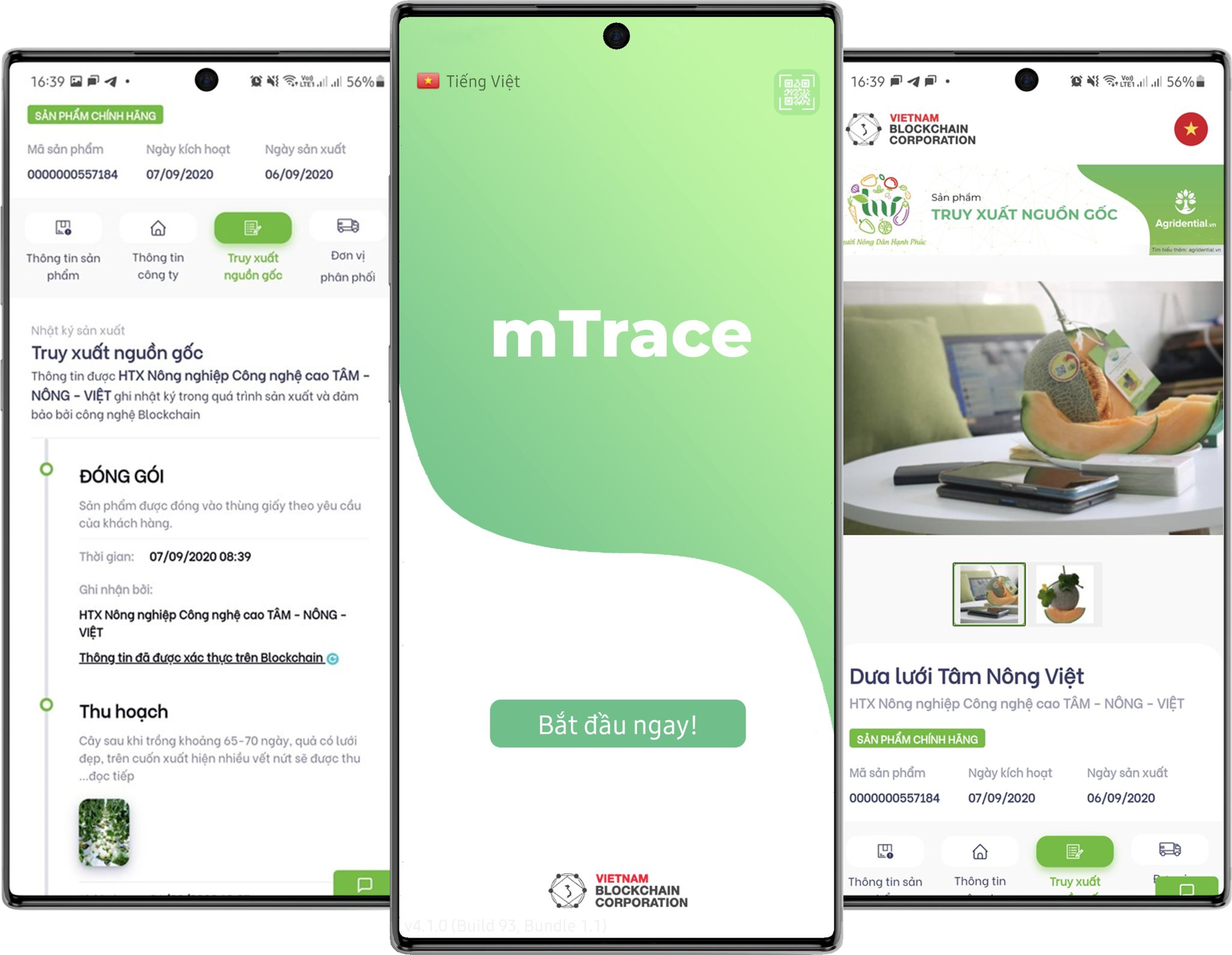 Thank you!
36